Passie voor natuursteenPassie voor de leerling
Corry Kussendrager, ROC Midden Nederland/BPN
29 september 2021
Filmpje afbouwprofs:
https://www.youtube.com/watch?v=UvPx6XFWnW0
Opleidingen binnen de natuursteenbranche
Niveau 2
Niveau 3
Niveau 4
Ambachtelijk natuursteenbewerker

-Vakleer
-Tekenen
-Materiaalkennis
-Handmatig bewerken 
-Stellen
-Assembleren en afwerken 
-Machinaal bewerken

Machinaal natuursteenbewerker

-Vakleer
-Tekenen
-Materiaalkennis
-CNN+AutoCad
-Assembleren en afwerken 
-Machinaal bewerken
Allround natuursteenbewerker 

-Machinaal bewerken
-Afwerken en assembleren
-Tekenen
-Vakleer
-Handmatig bewerken
-Stellen
-CNC+AutoCad
- Organisatie
- Maatvoering
Werkvoorbereider

-Plannen
-Calculeren
-Werkvoorbereiden
-Tekenen
-Materiaalkennis
-Constructieleer
-Organisatie
-Bouwkunst
-Bedrijfsvoering
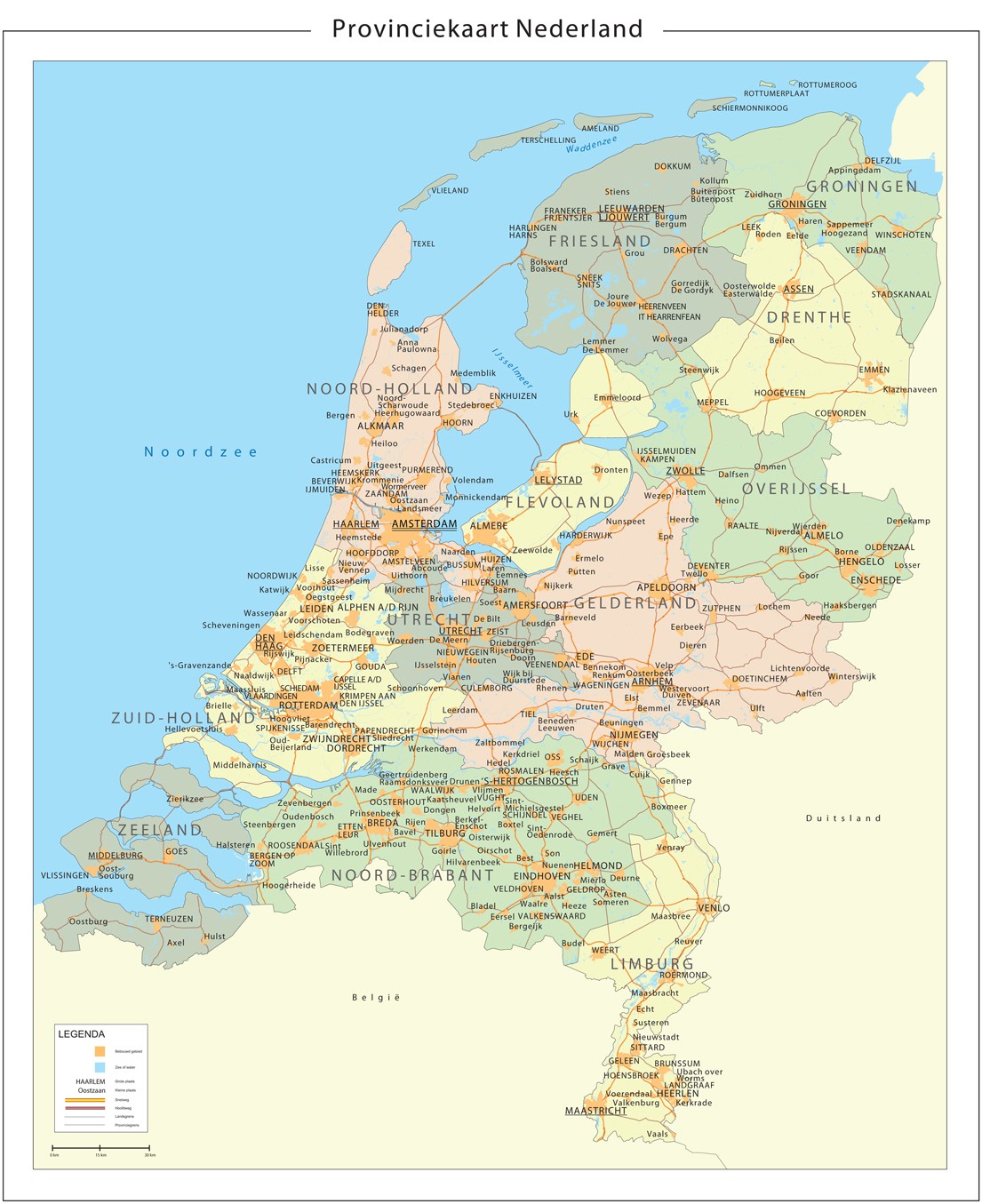 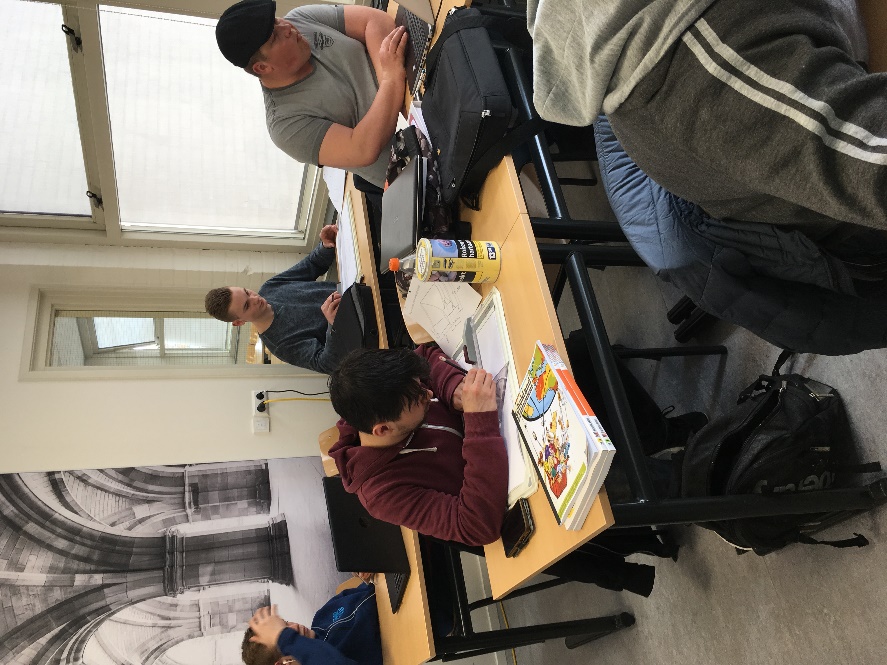 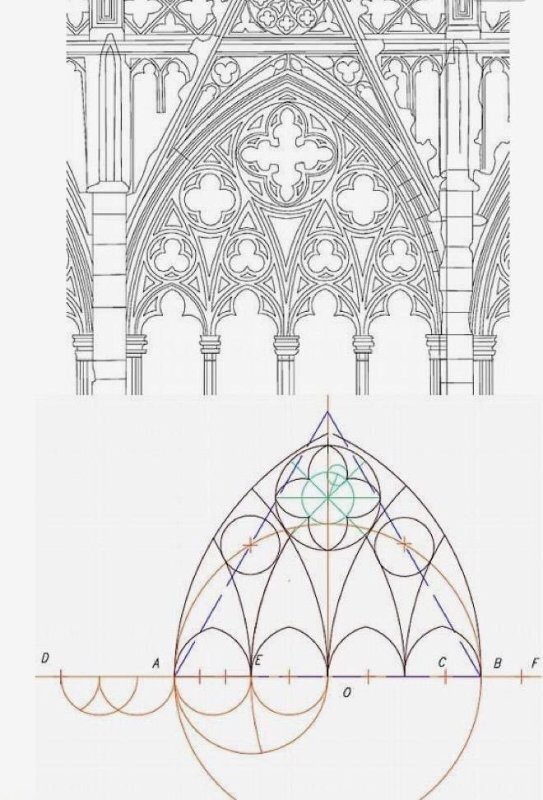 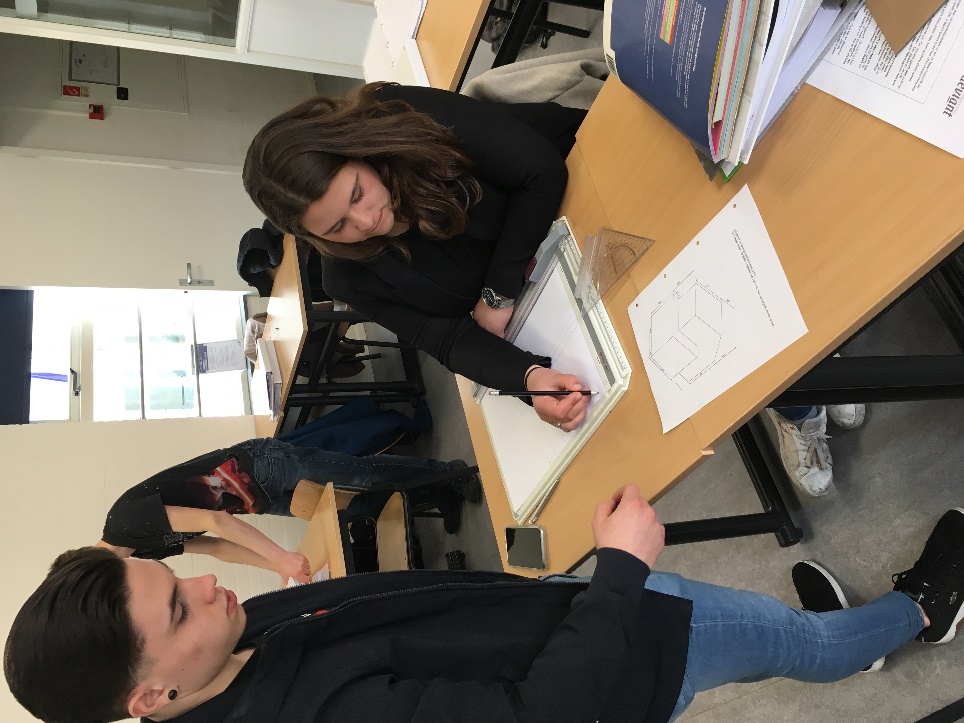 Tekenen/lettertekenen
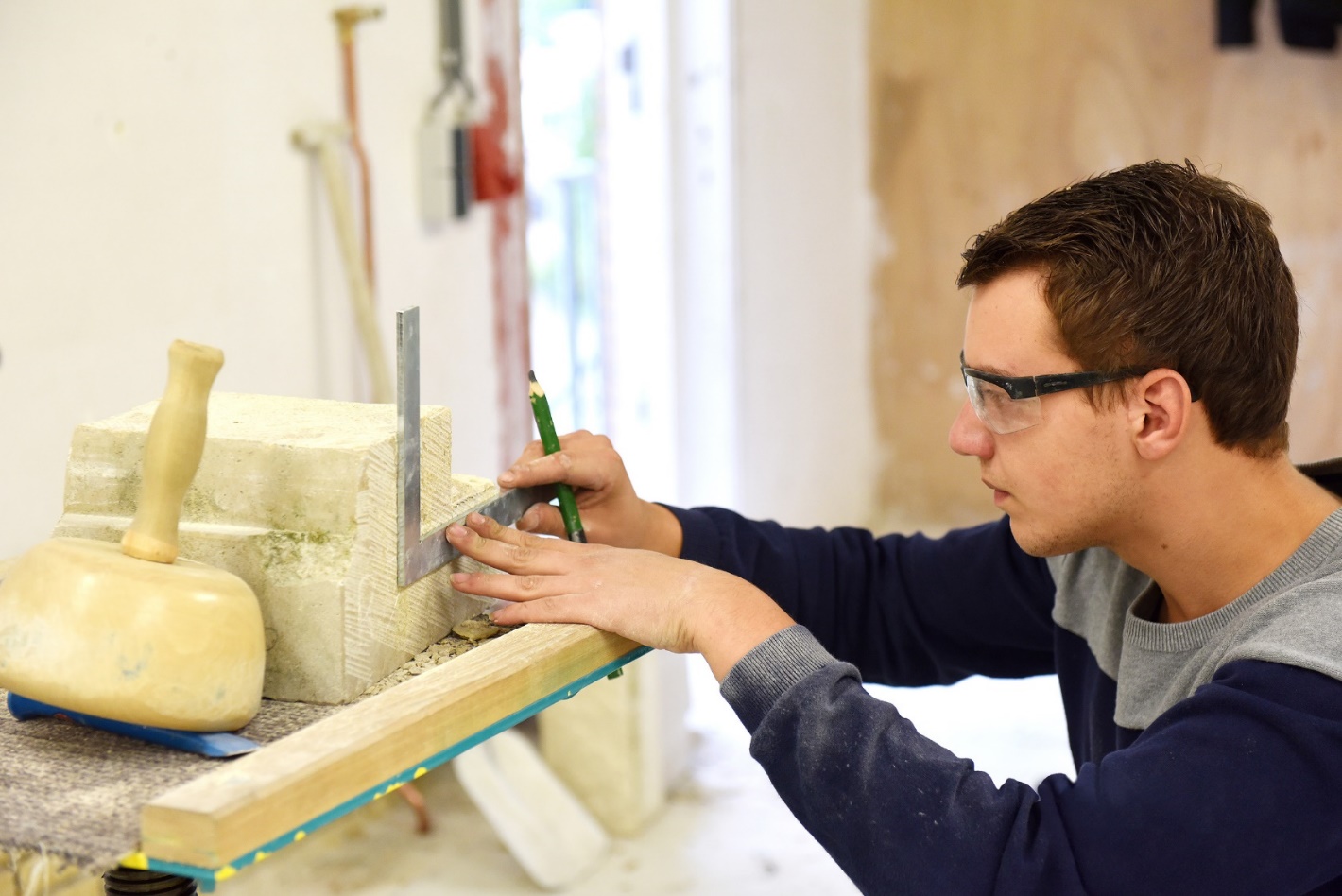 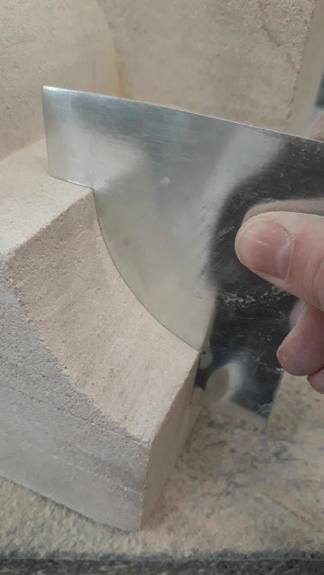 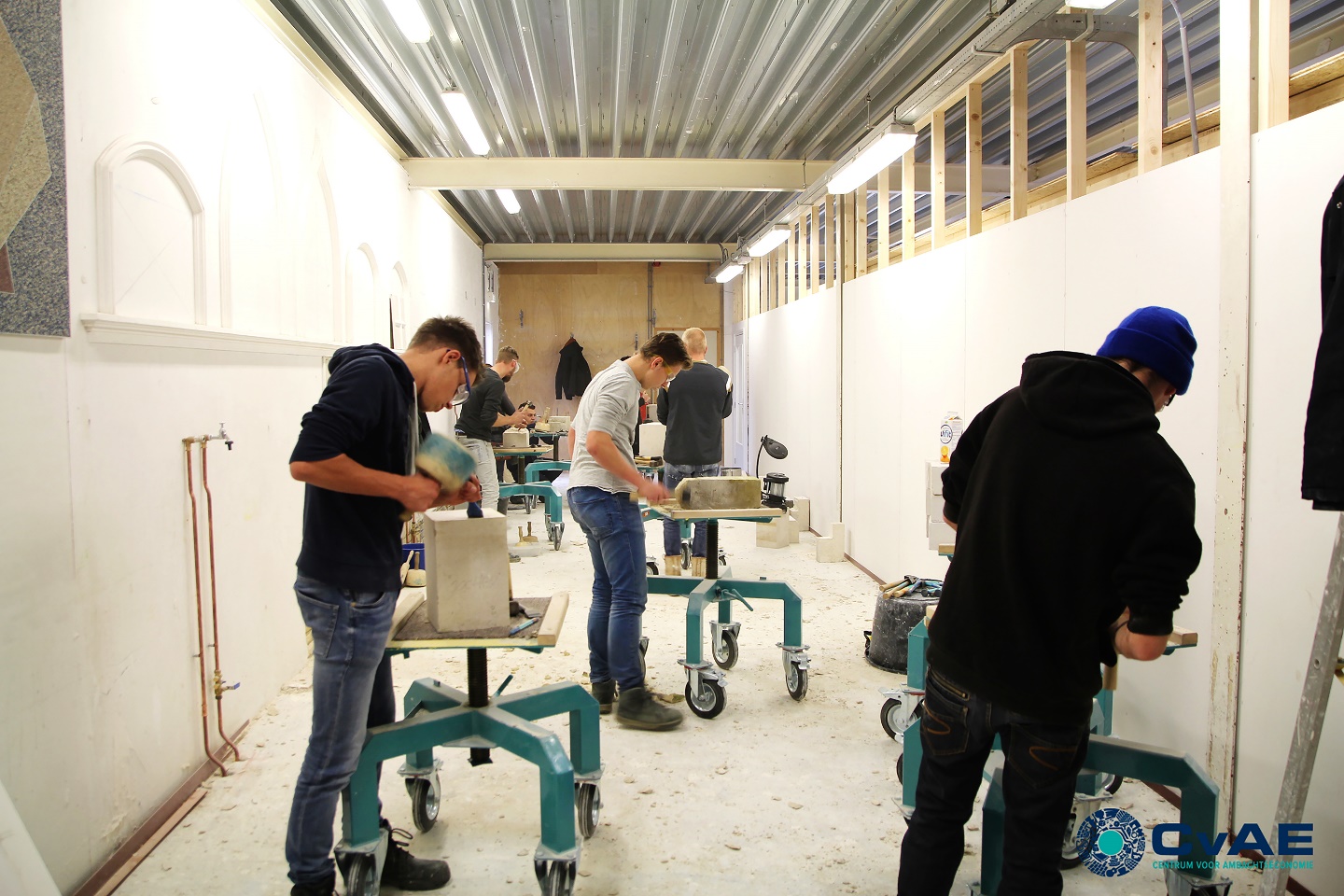 hakken
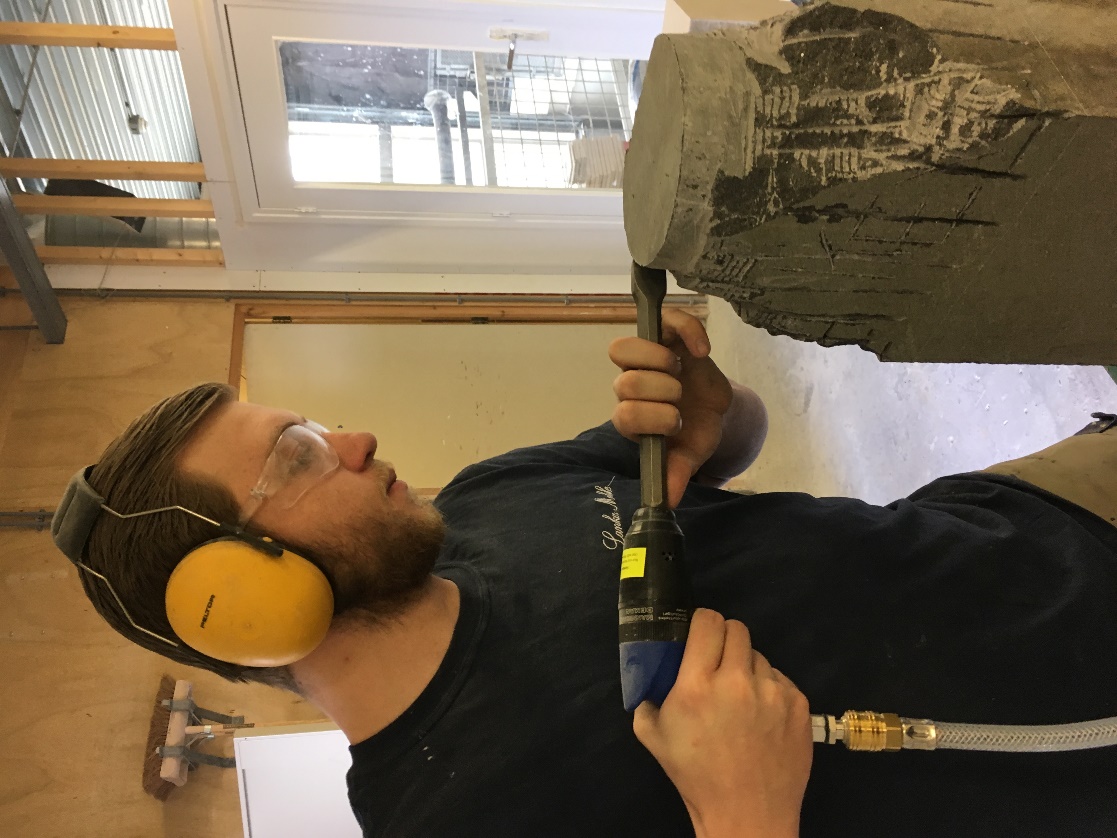 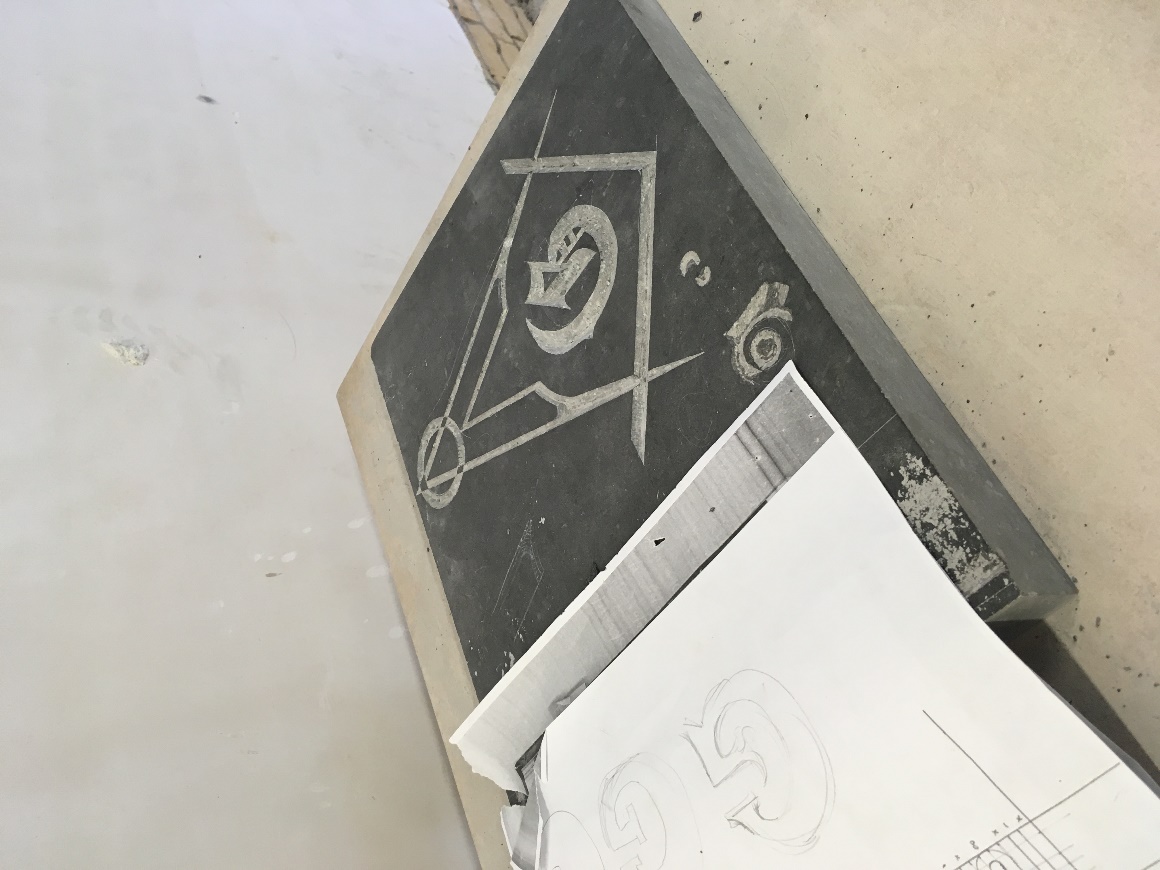 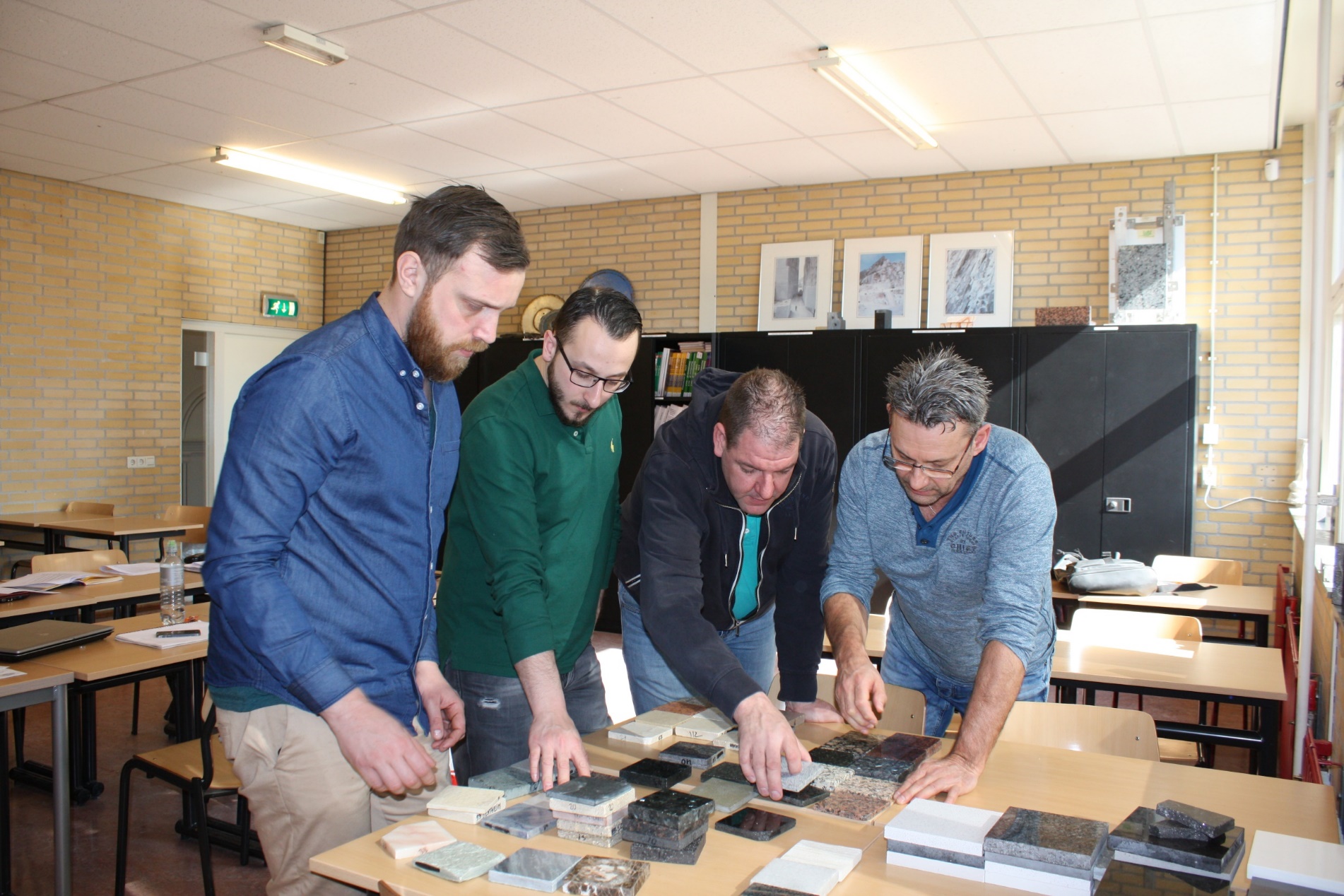 Materiaalkennis
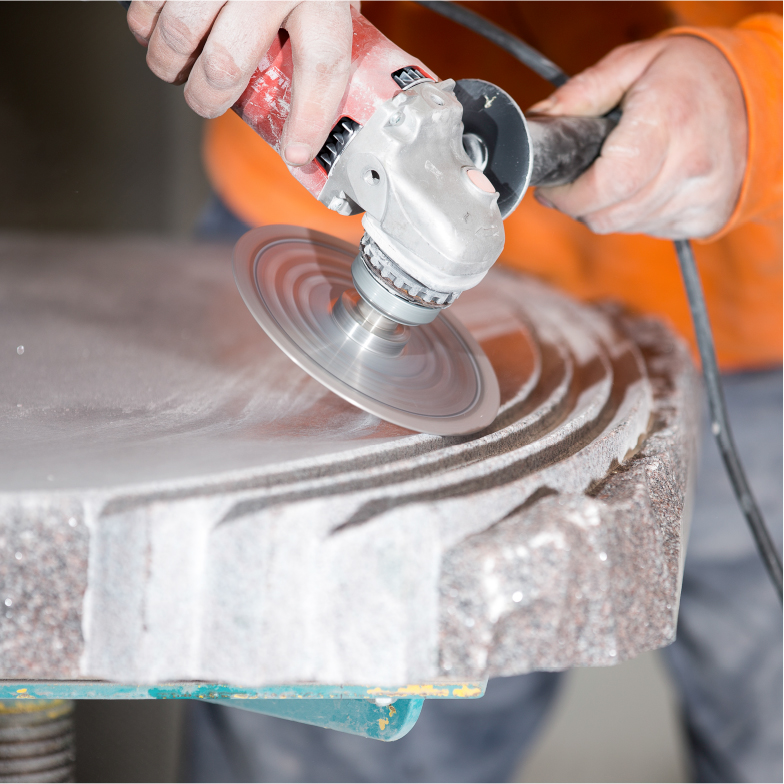 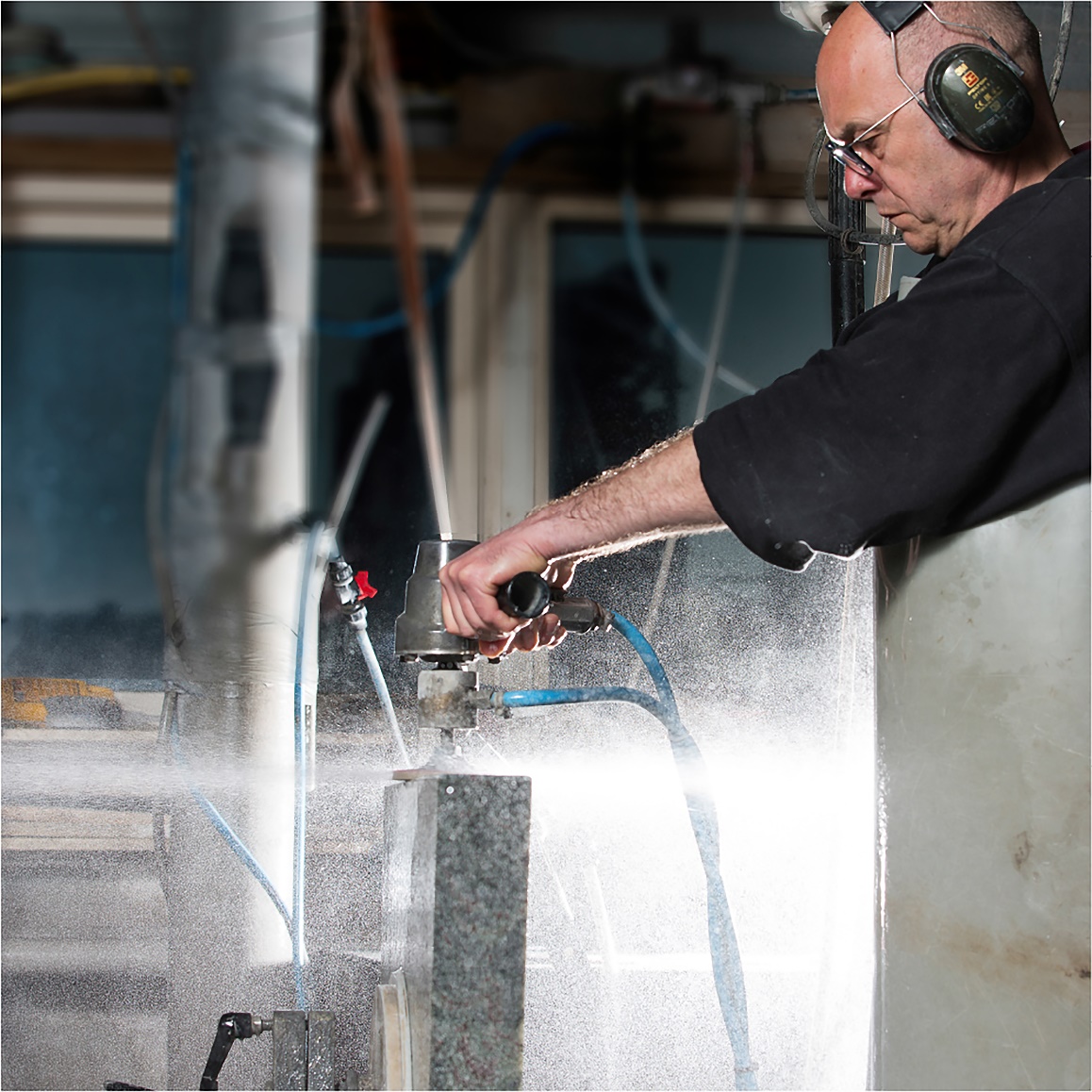 Schuren en slijpen
Zagen
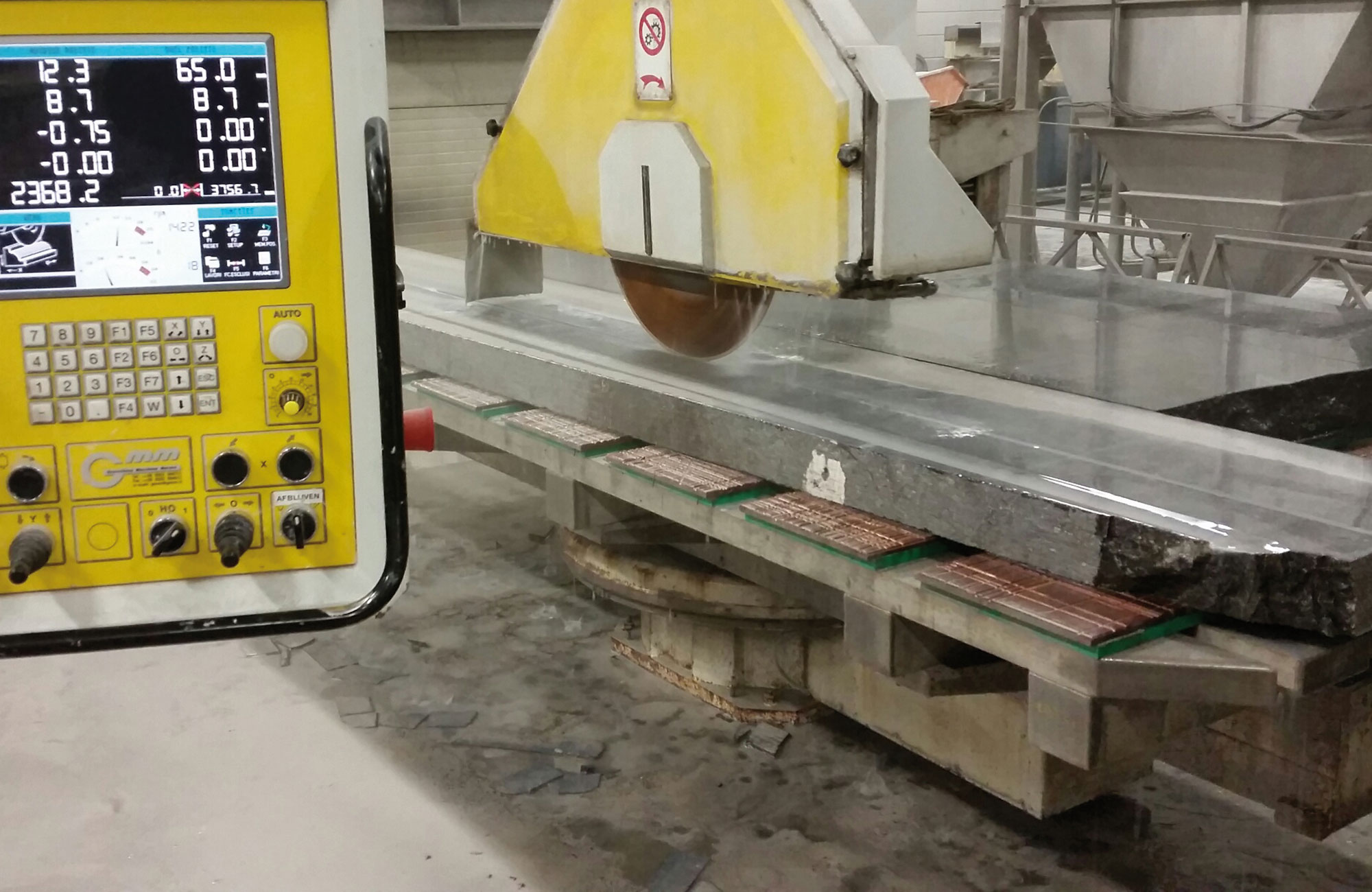 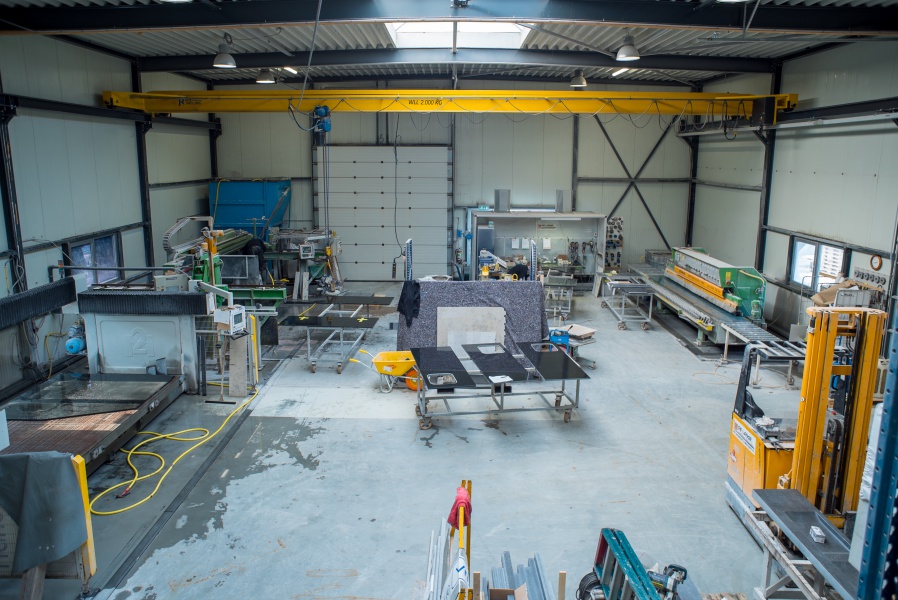 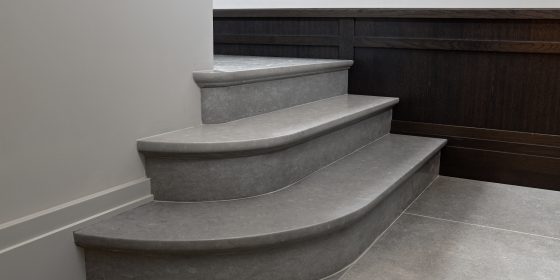 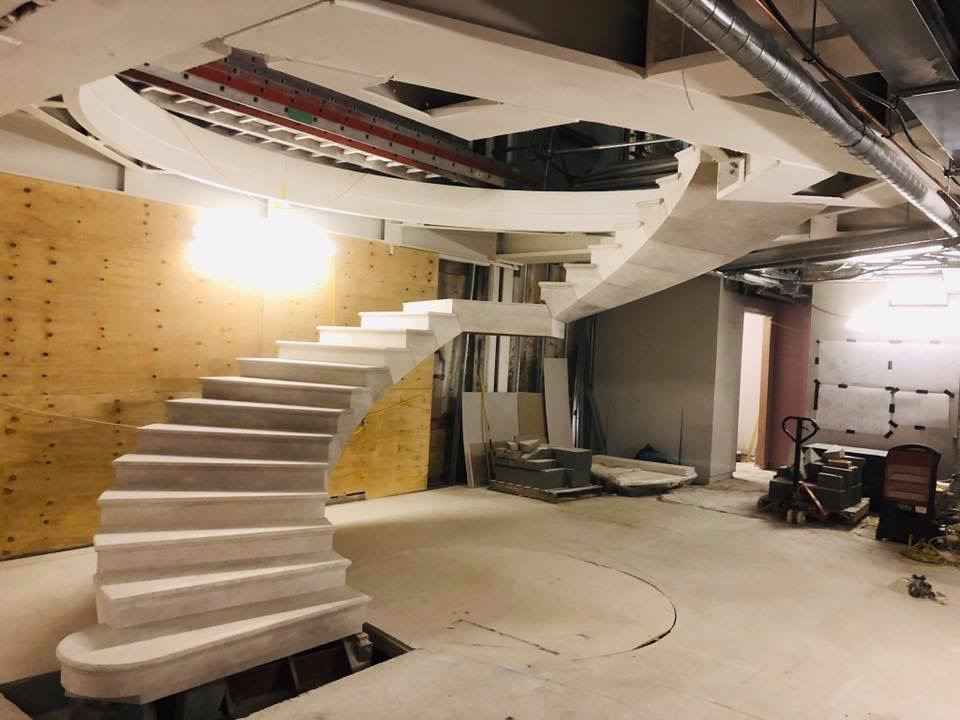 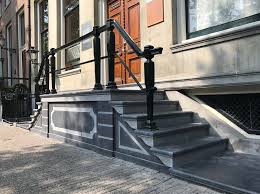 Variatie in producten
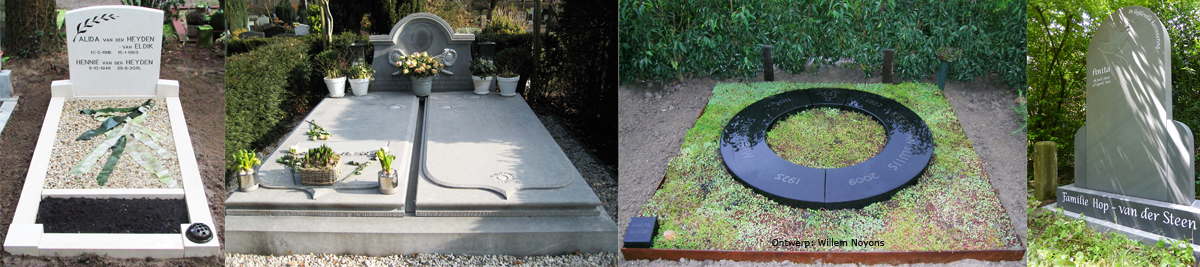 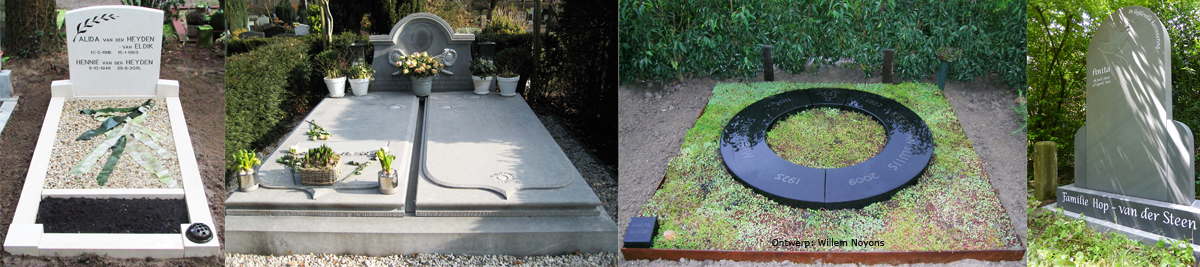 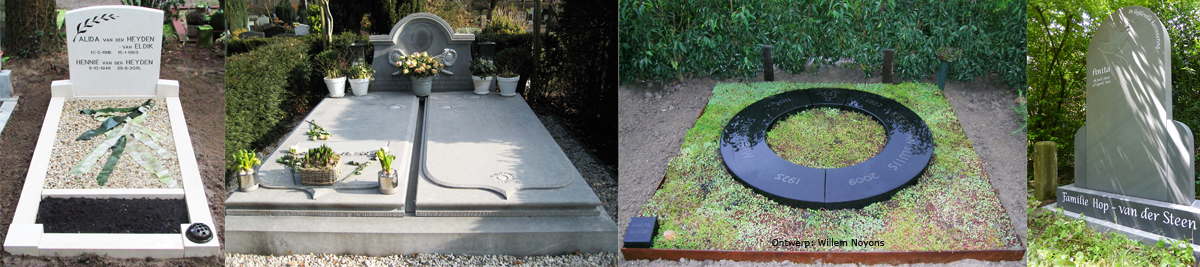 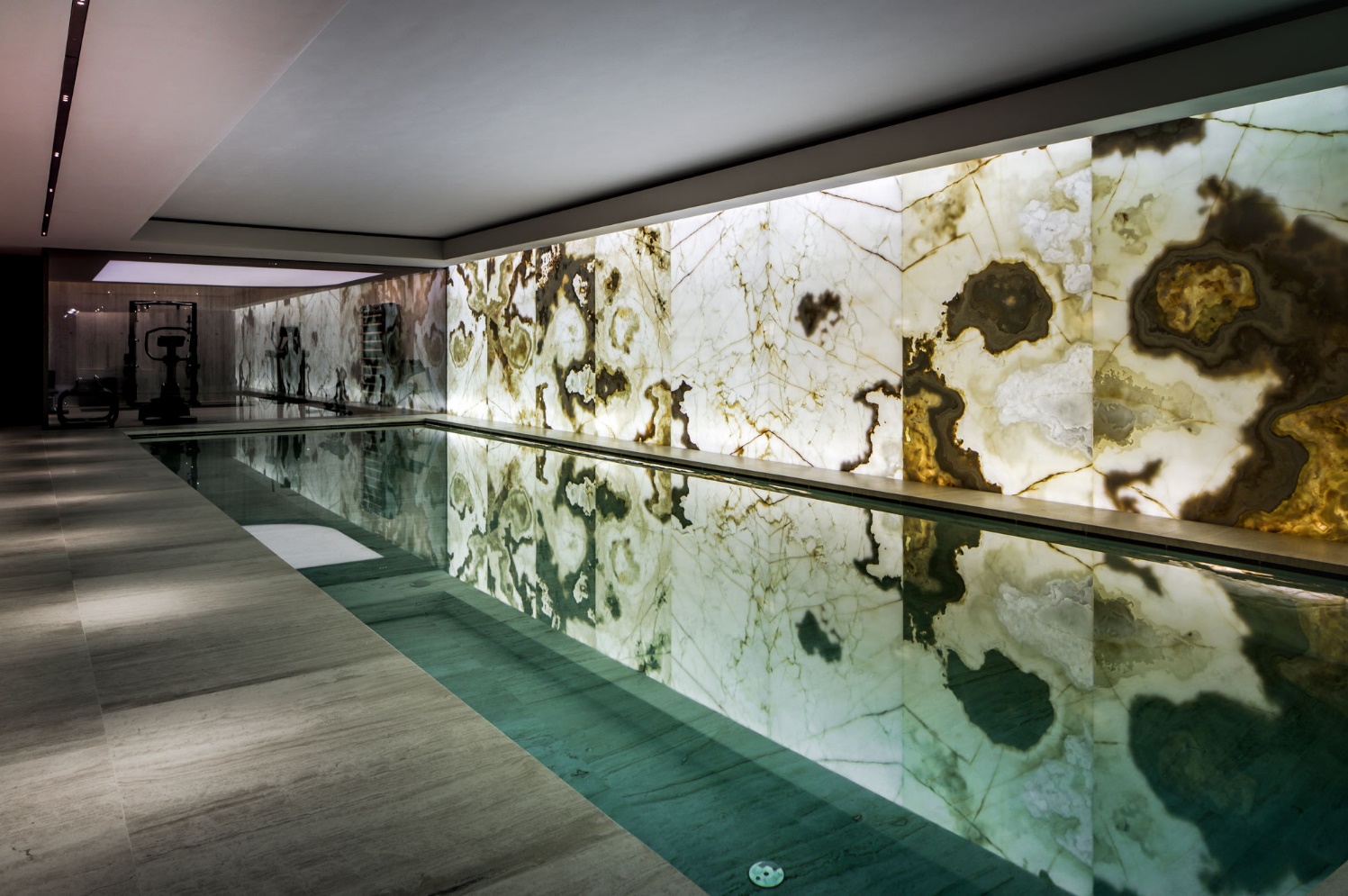 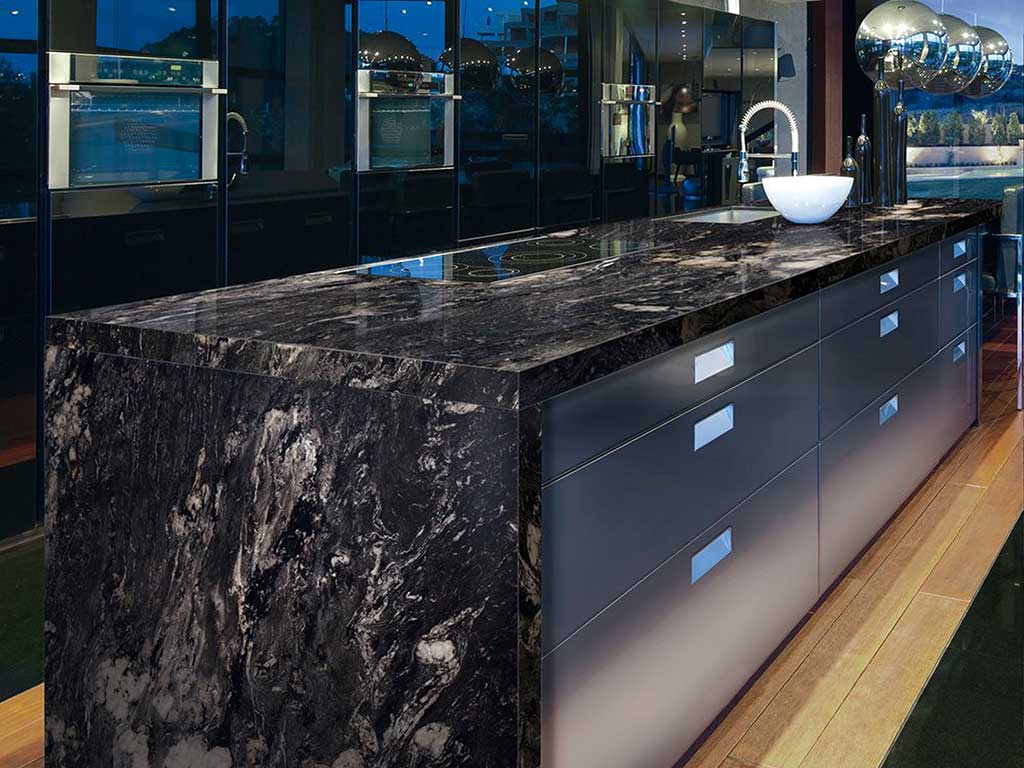 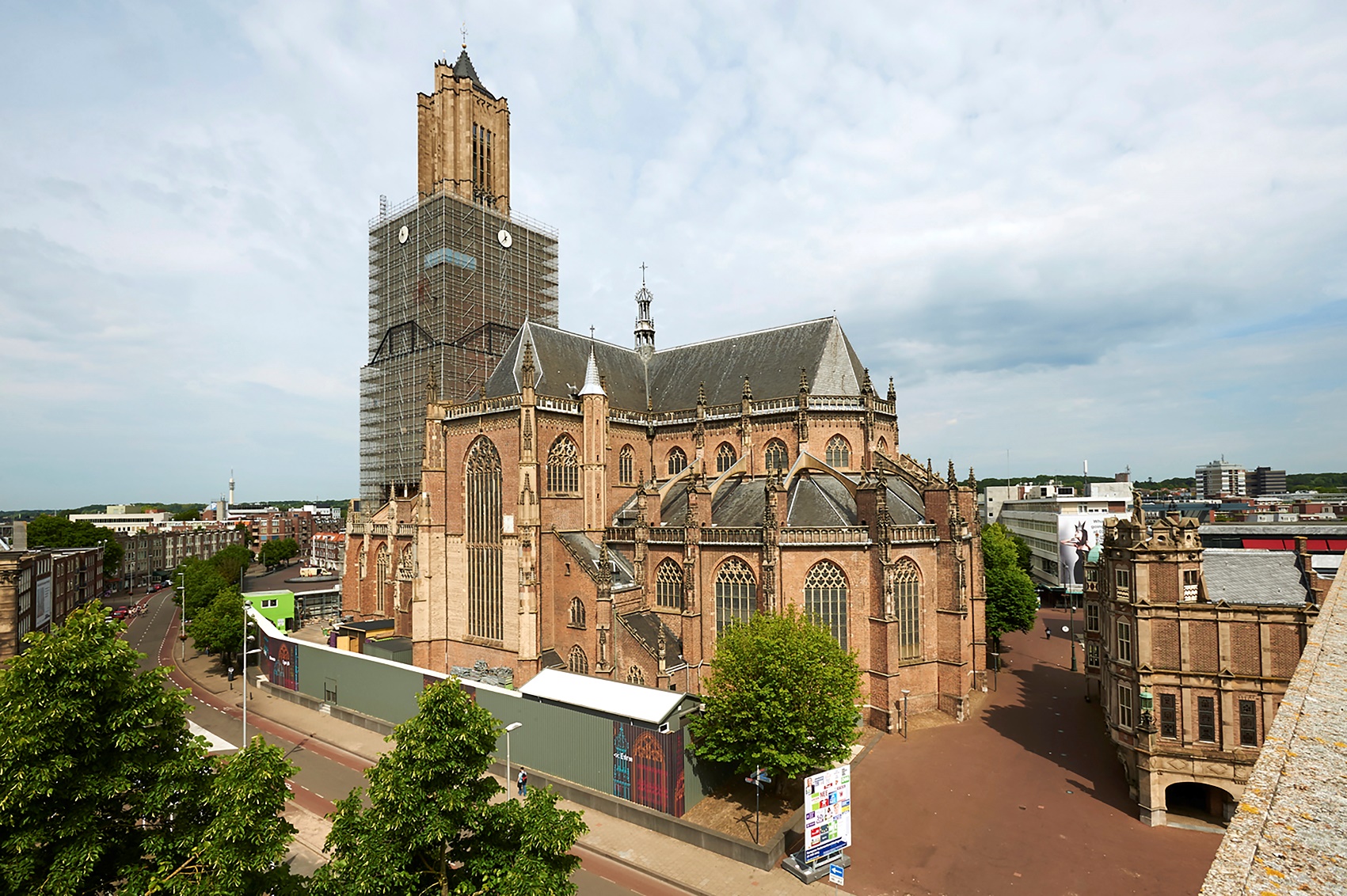 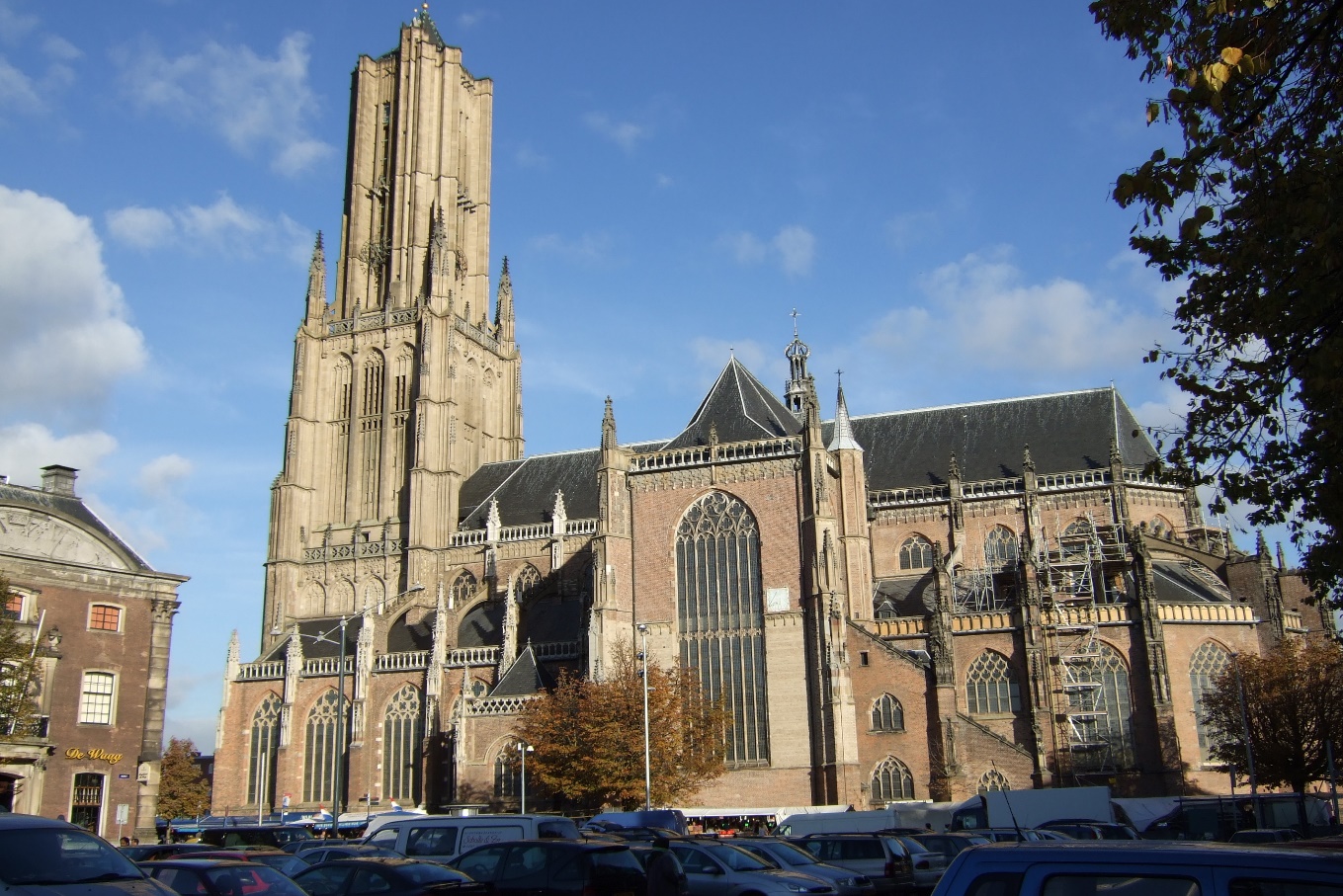 Eusebius
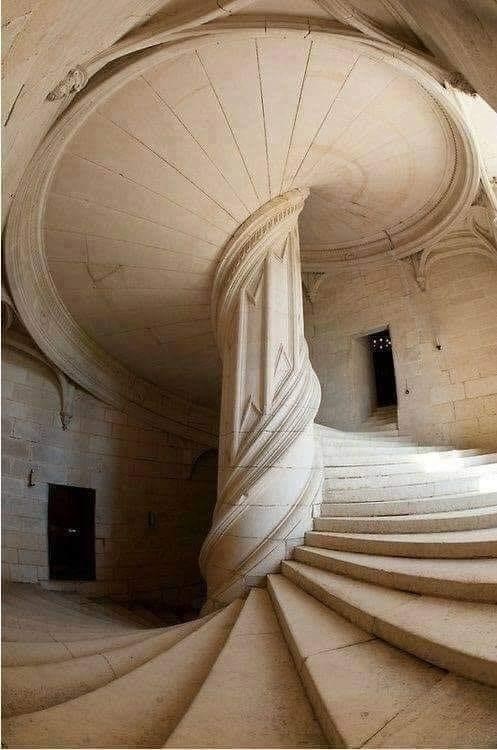 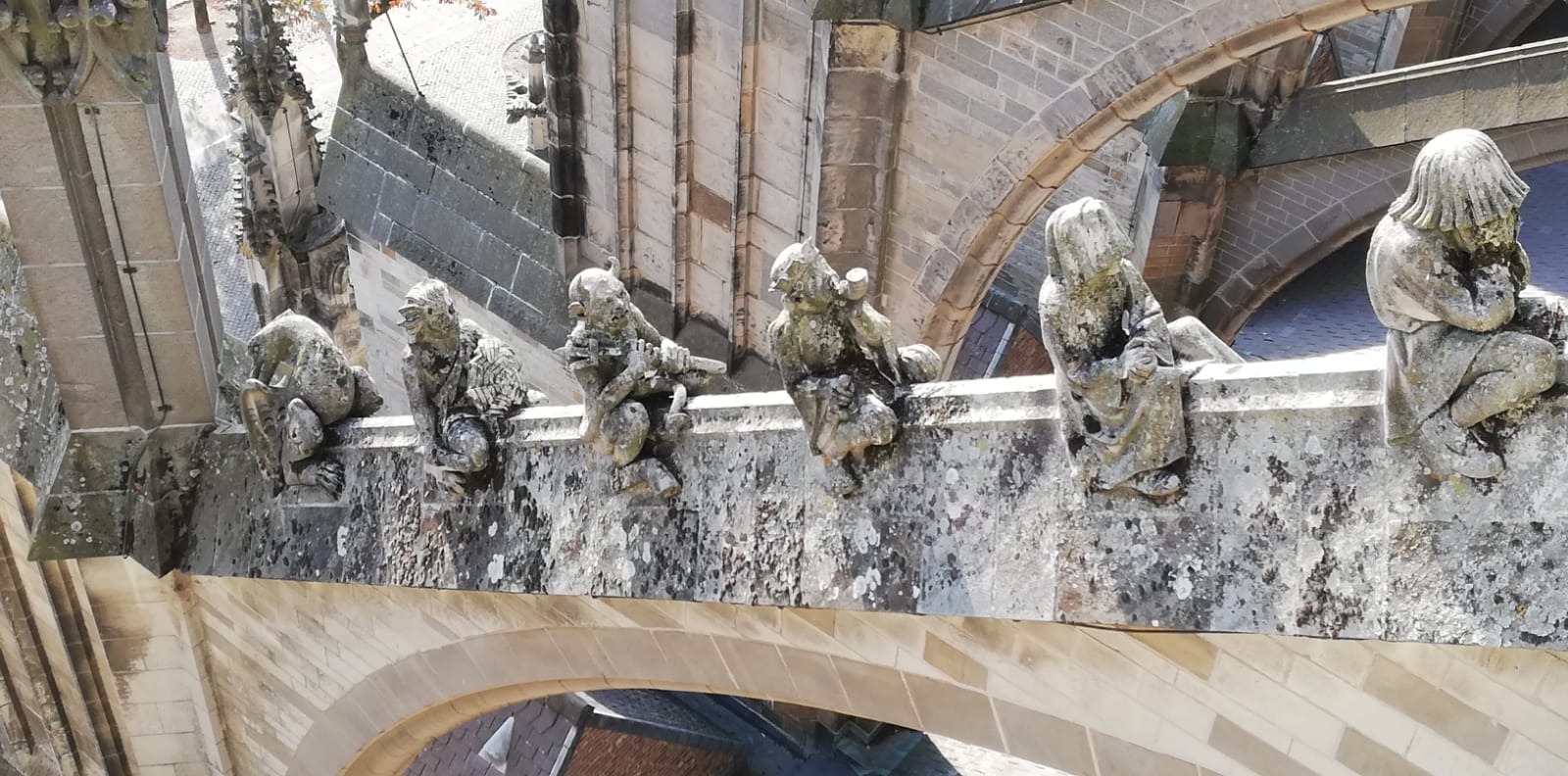 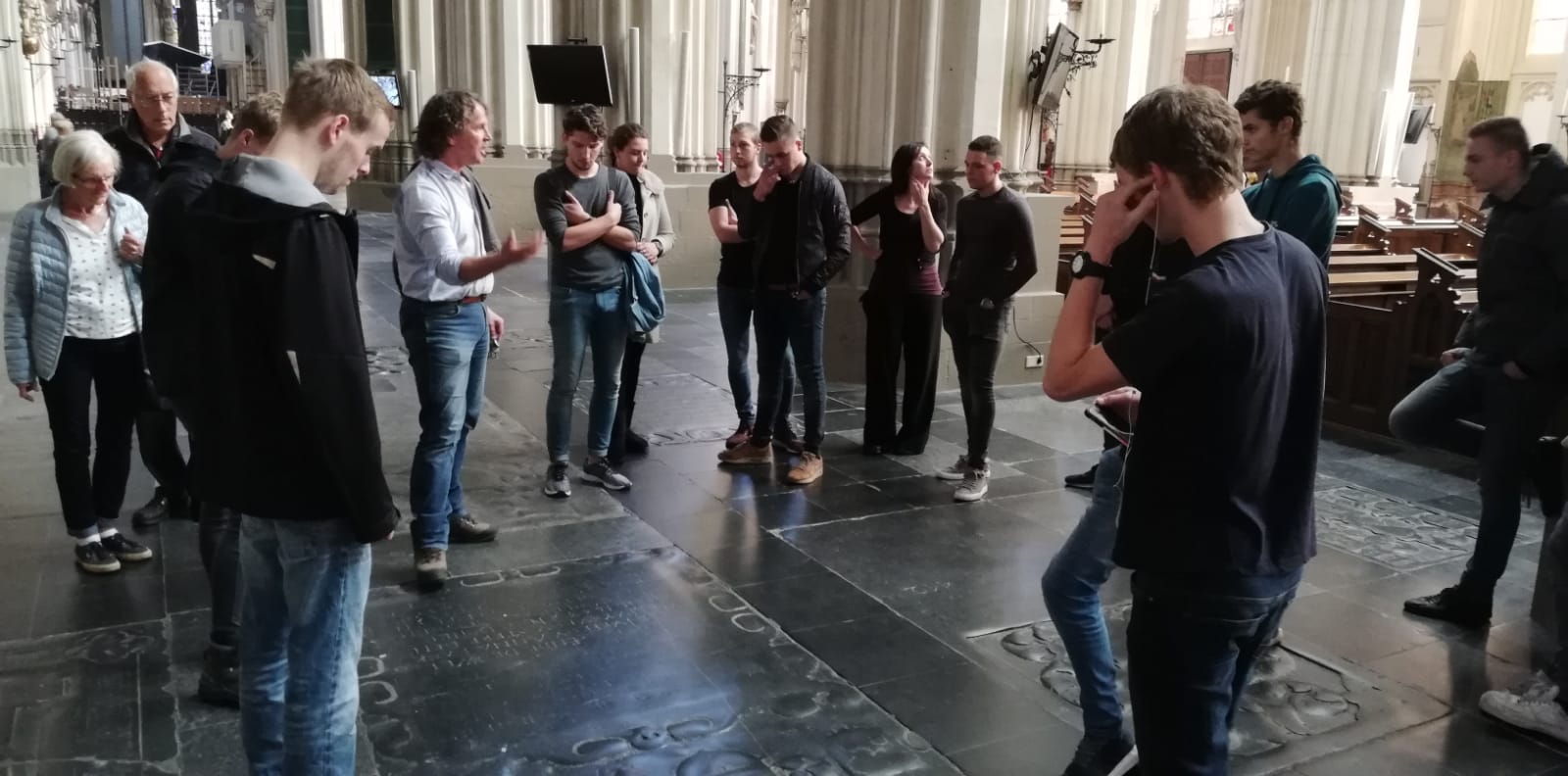 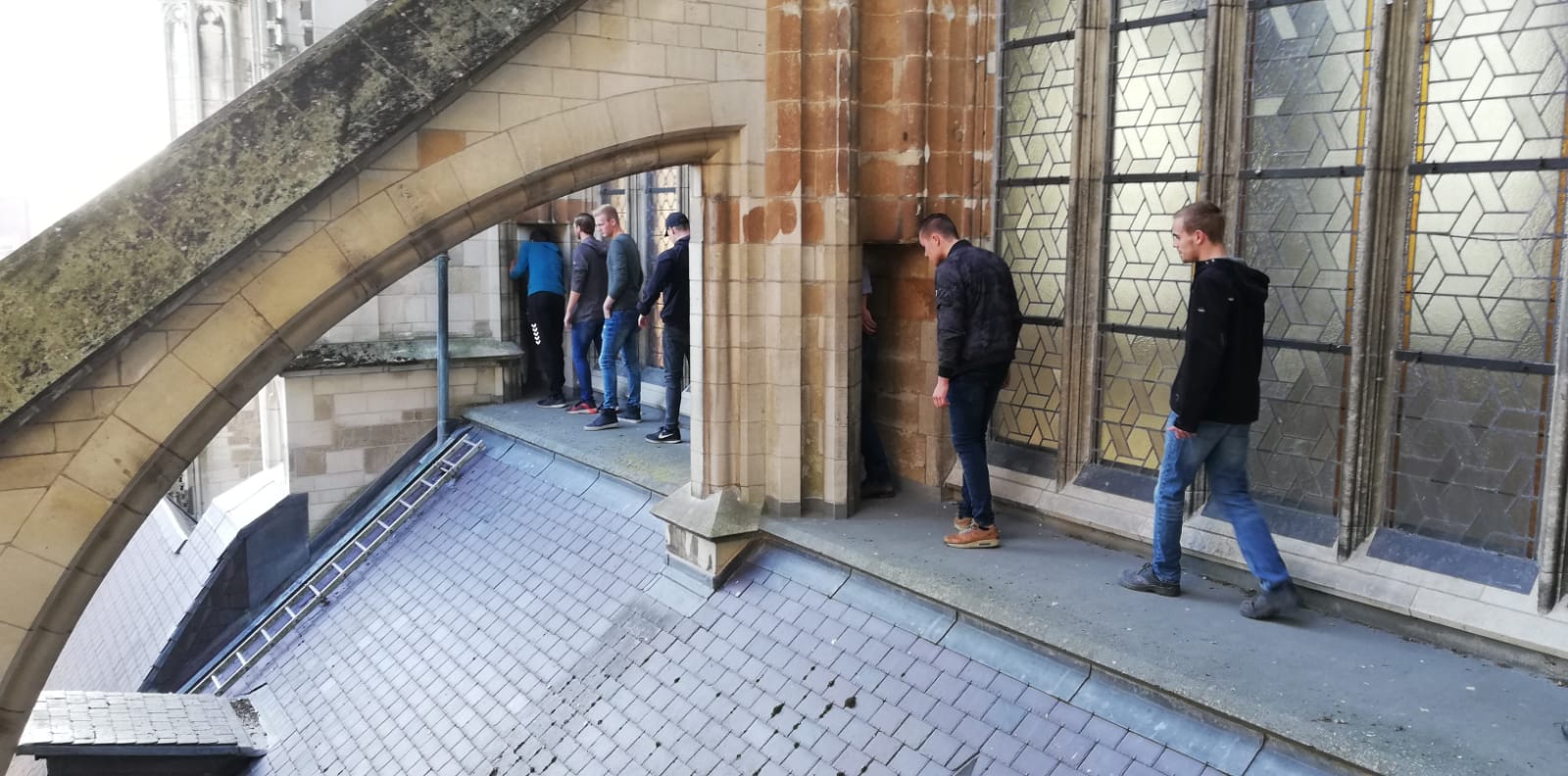 St. Jan
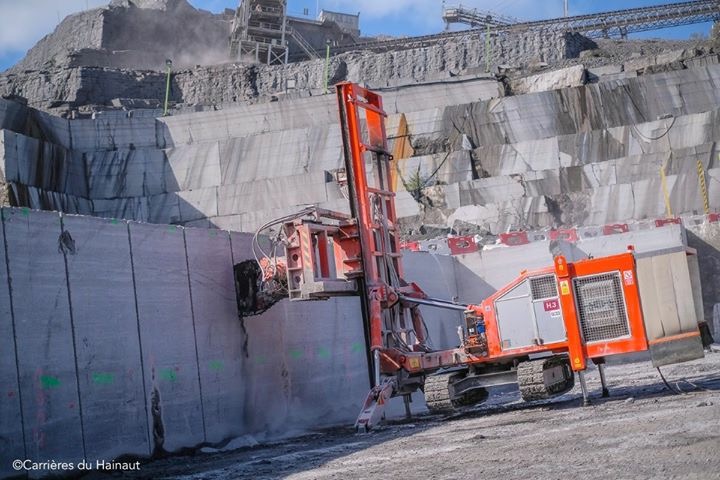 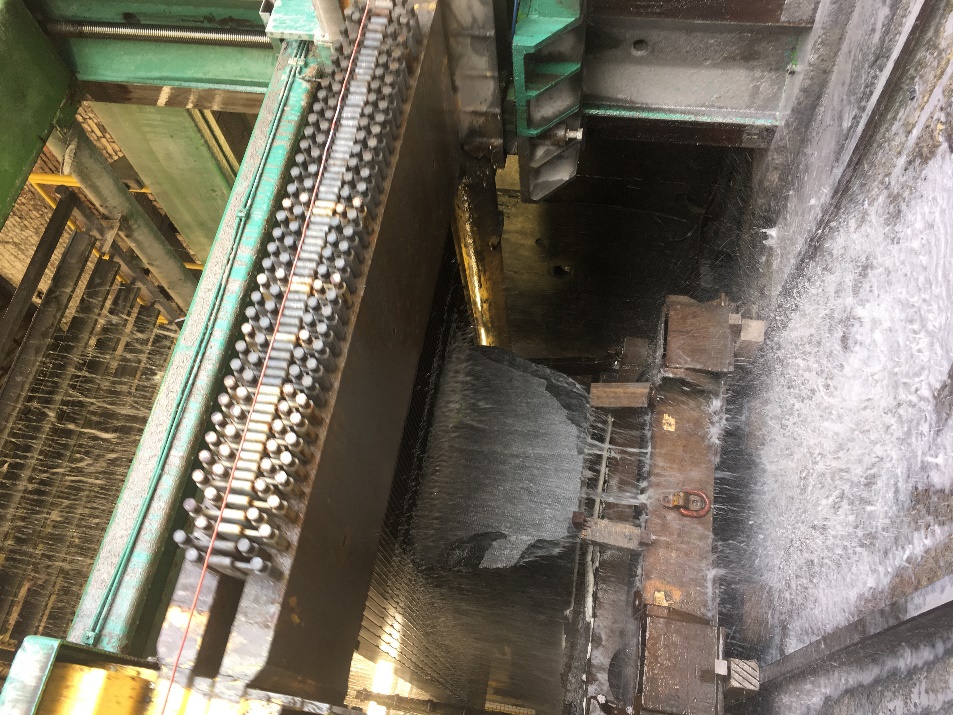 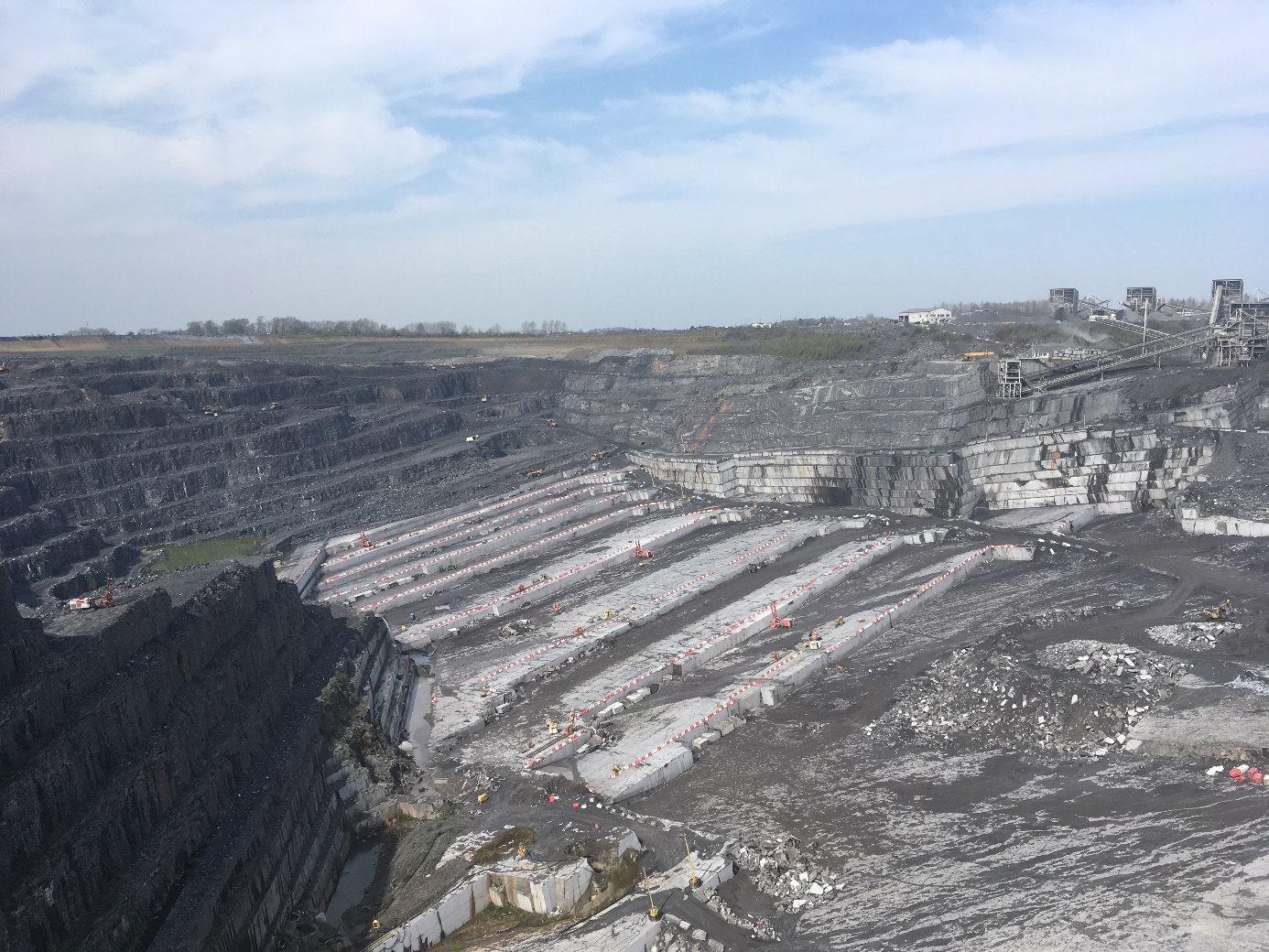 Carrières du Hainaut
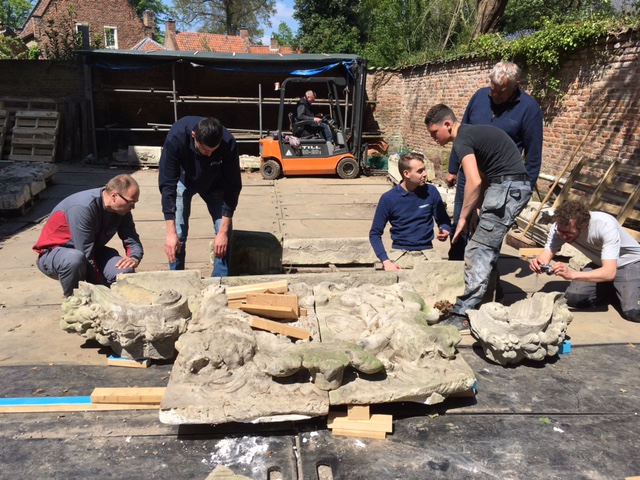 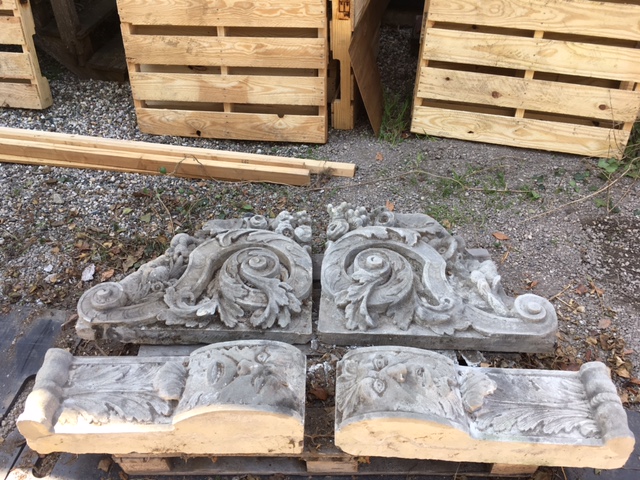 ‘s Heerenbergh
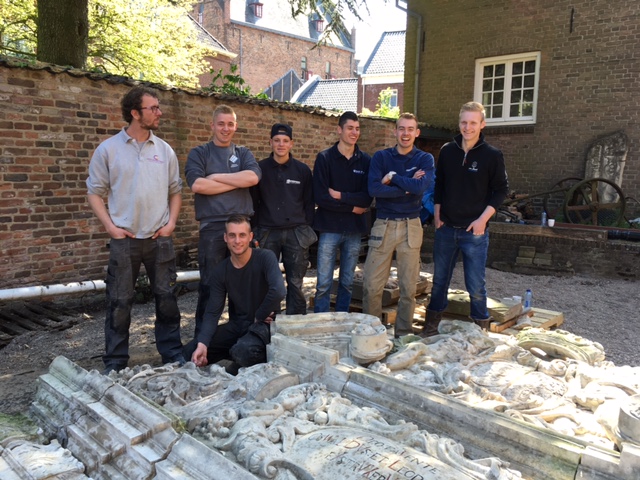 Steensoorten en gereedschap
Stollingsgesteenten		sedimentgesteenten    	metamorfgesteenten
dieptegesteenten	    		kalksteen	       	       marmer
	-graniet		    		tufsteen	       		kwartsiet
	-gabbro		    		breccia		       	glimmerlei
	-larvikiet		     		conglomeraat 	             	chlorietlei
			    			       zandige kalksteen	       gneis
uitvloeiingsgest.	    		zandsteen 		       		-orthogneis
	-basalt		     		      (k)leisteen					-paragneis
	-lavagesteente									       -migmatiet
	-porfier/rhyoliet					
	-trachiet
	-diabaas
Stollingsgesteenten
Primaire hoofdgroep
Oktober 2021
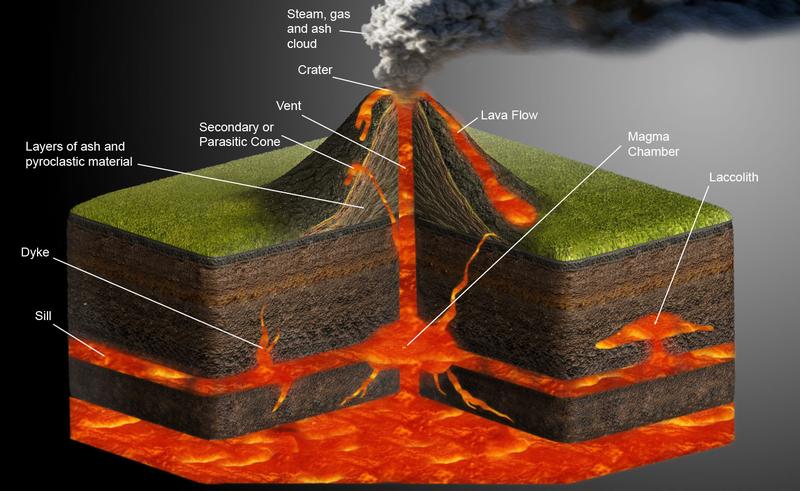 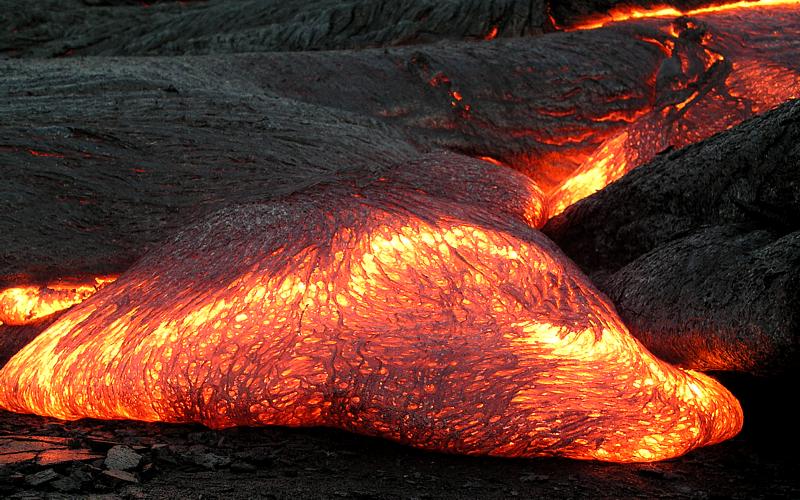 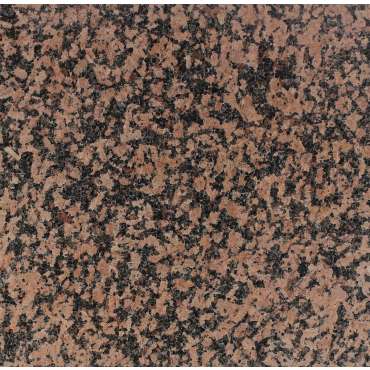 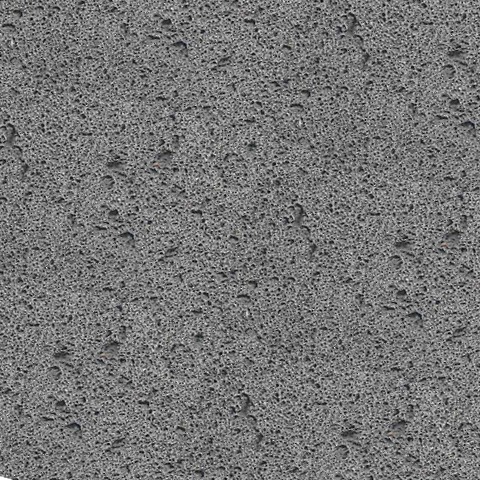 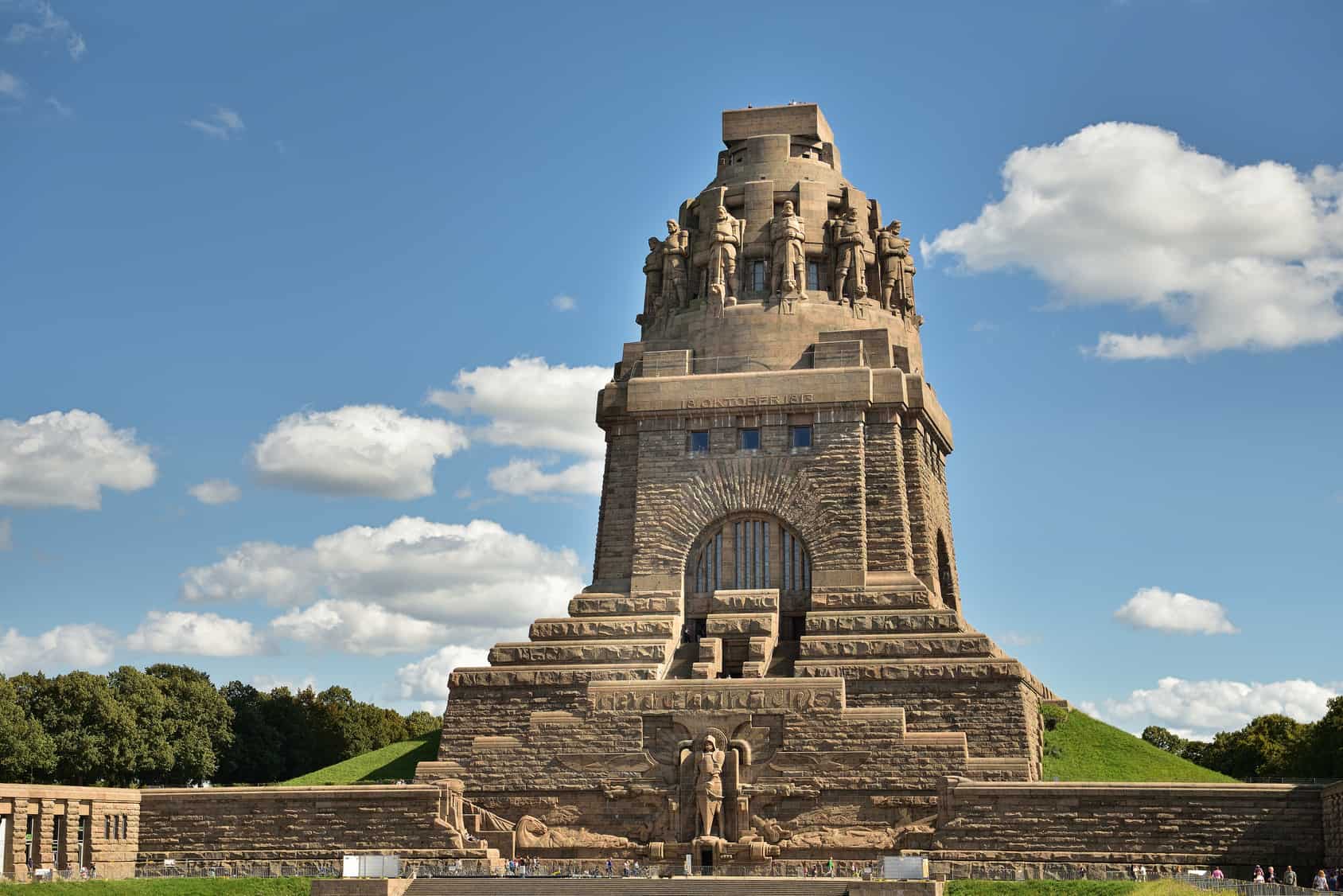 Volkerslachtdenkmals, leipzig, 1913.
Volkerschlachdenkmals 1913
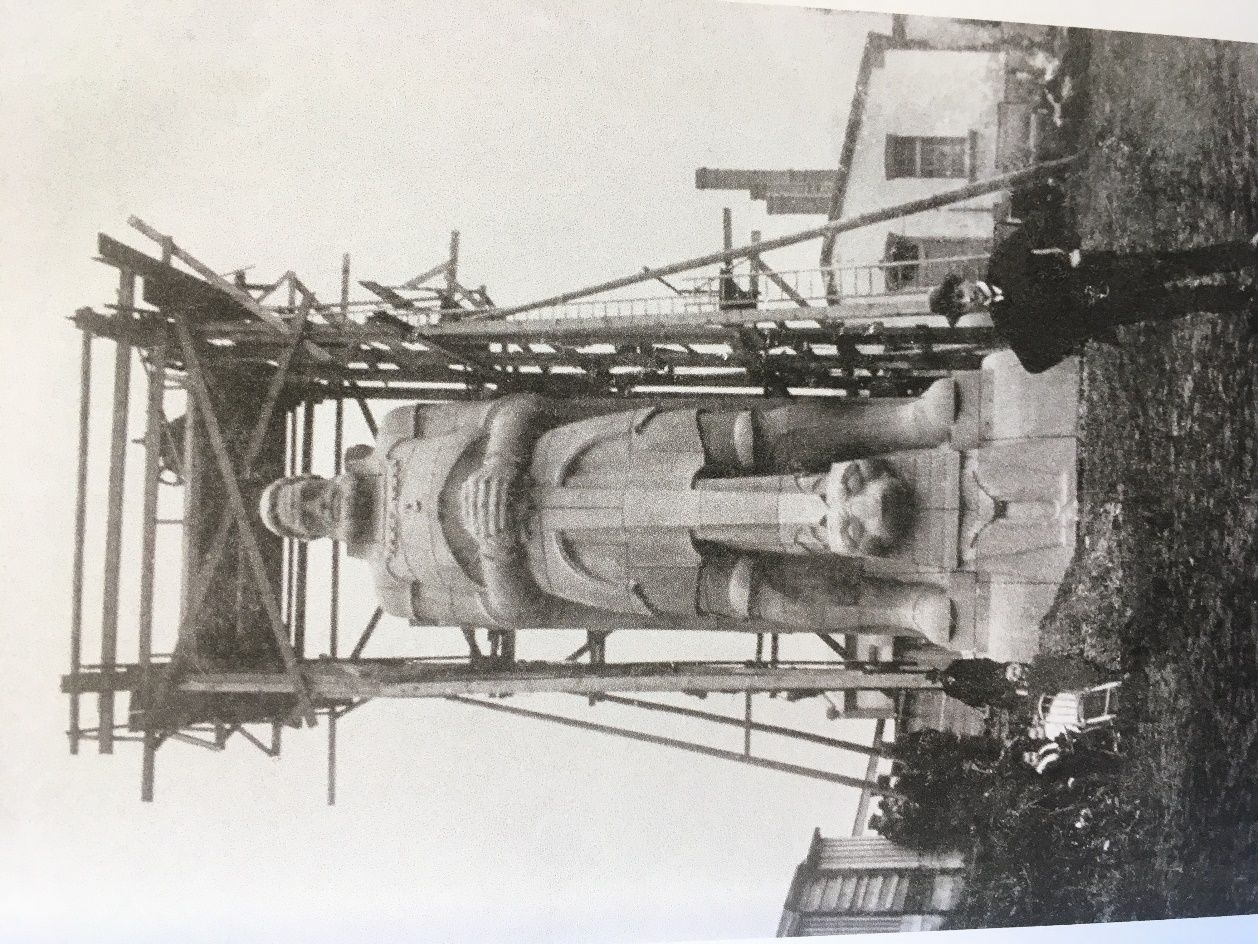 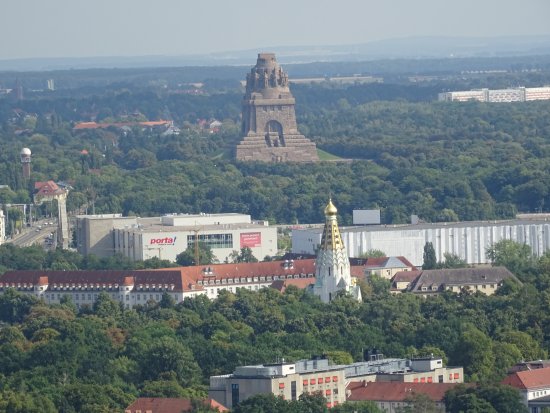 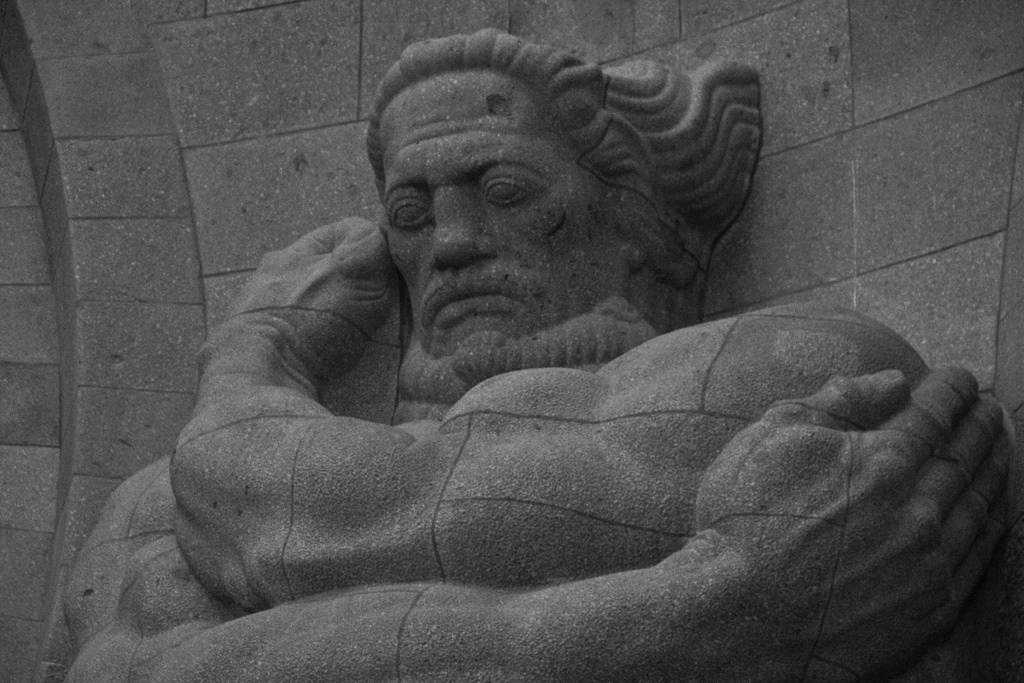 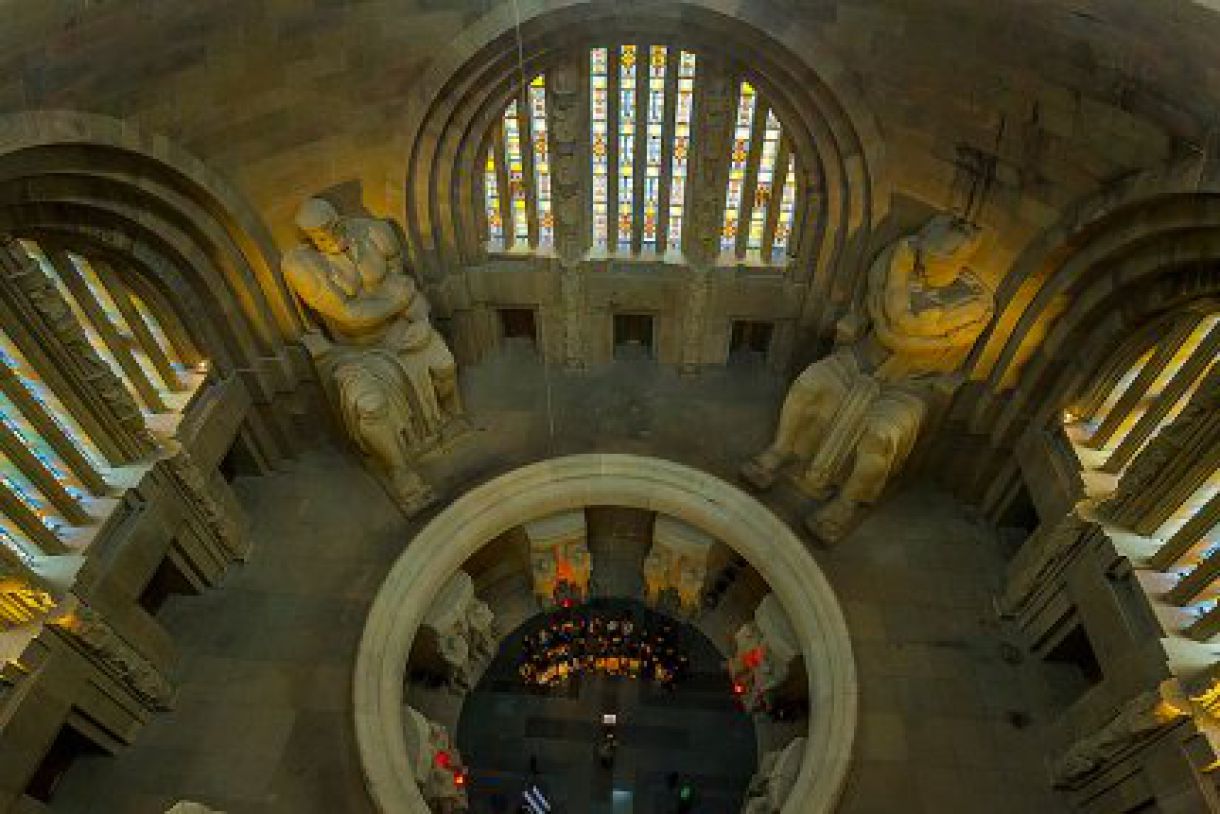 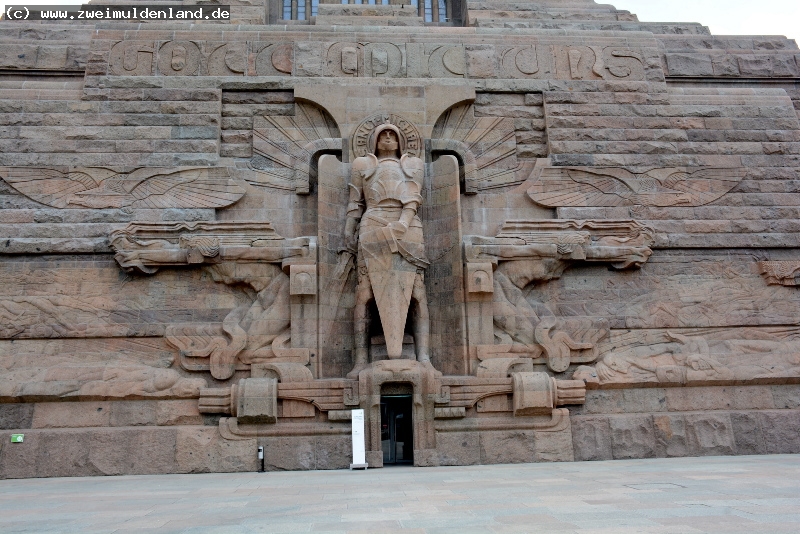 Sedimentgesteenten
Secundaire hoofdgroep
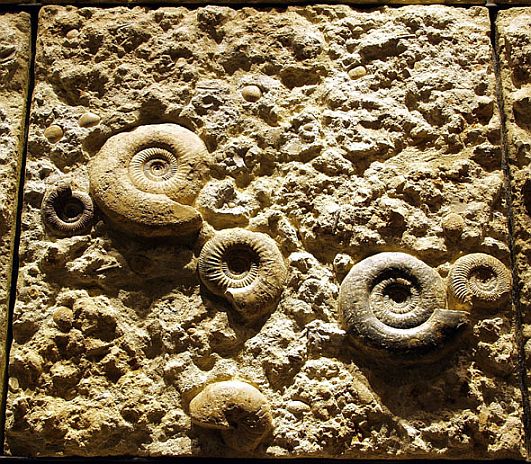 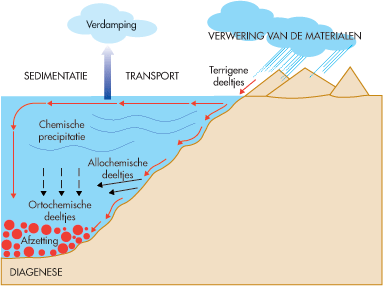 kalksteen
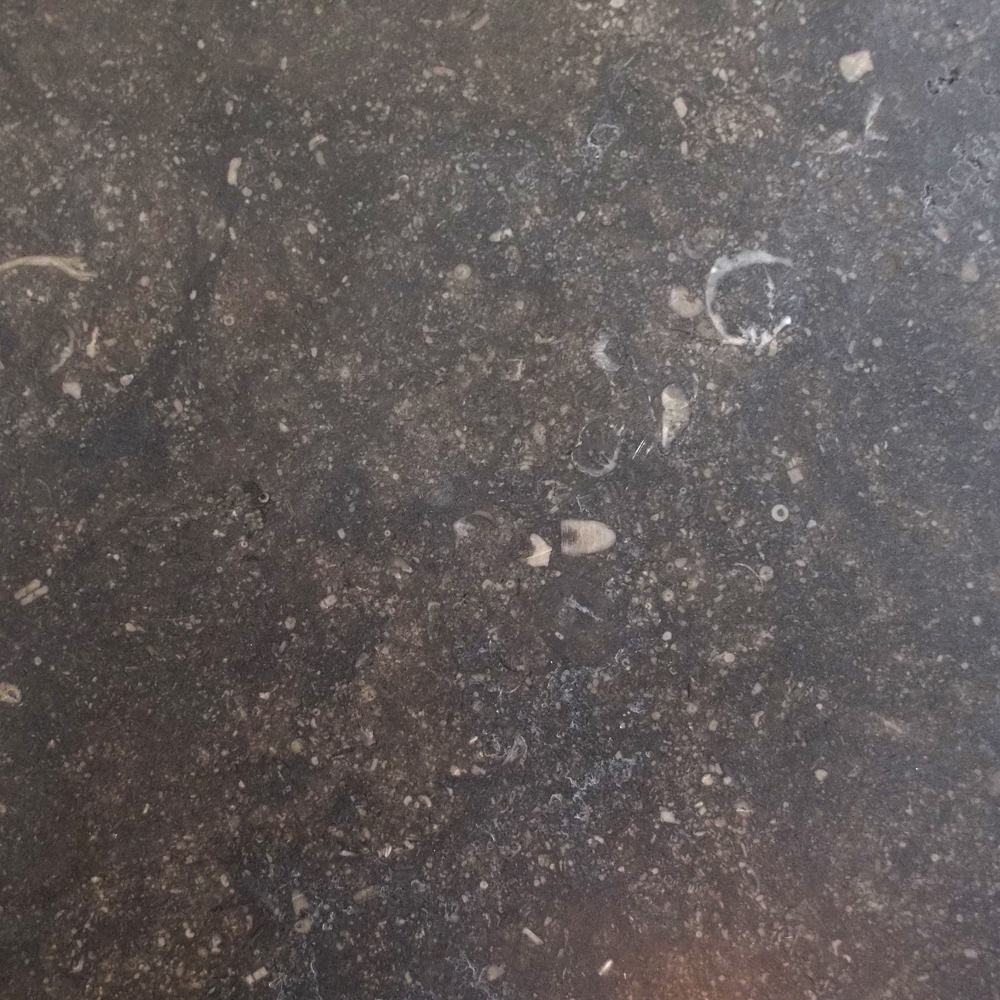 Rosso verona
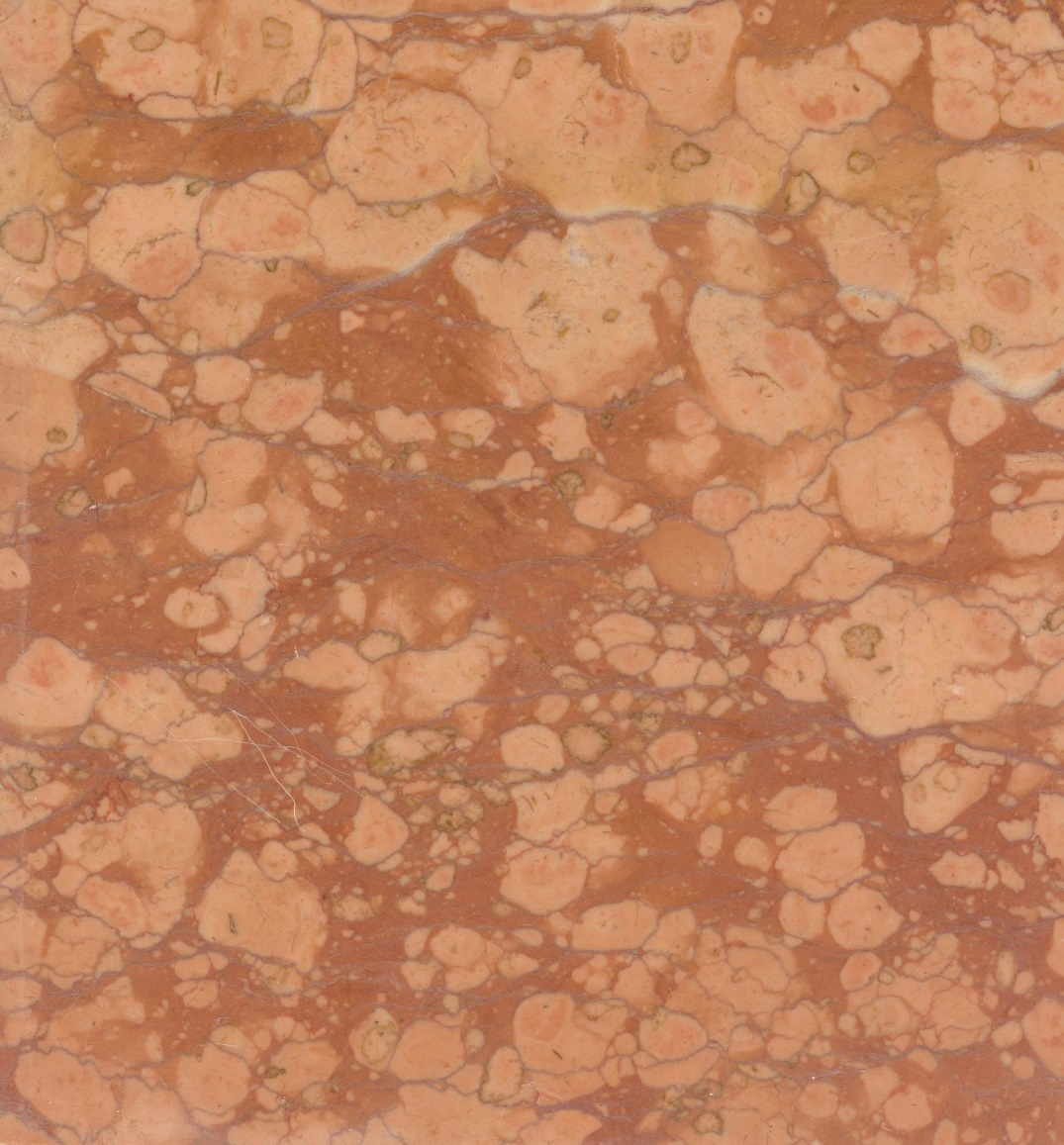 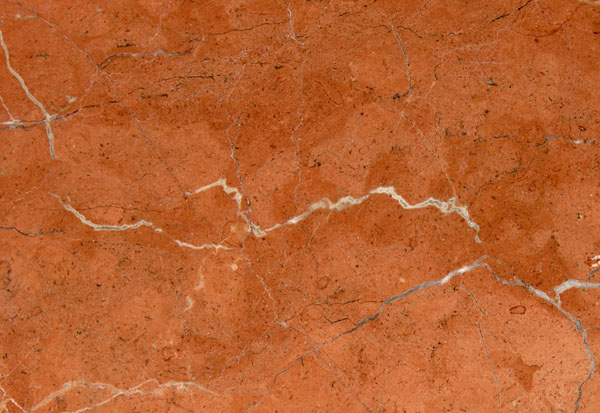 Rojo allicante
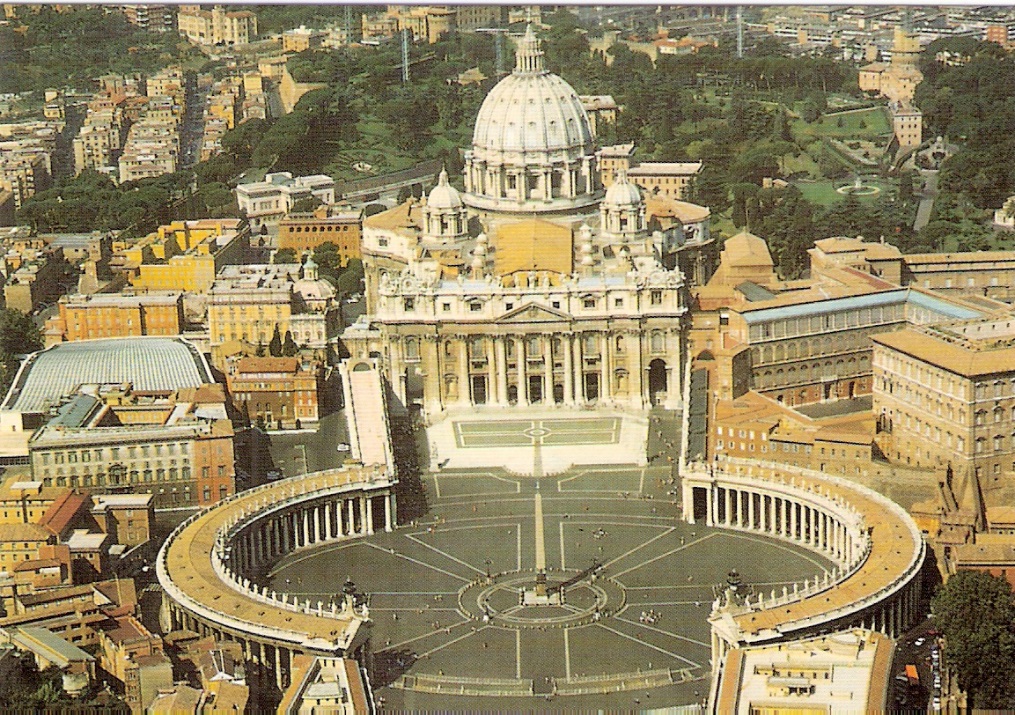 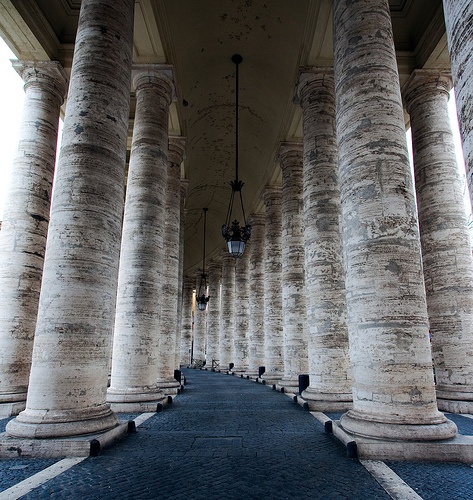 • Tektst
Rome, Sint-Pietersplein     
     1656-1667, 284 Dorische zuilen
Metamorfe gesteenten
Tertiaire groep
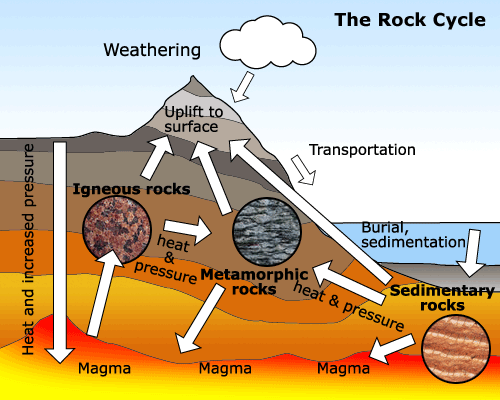 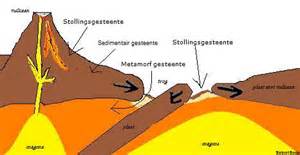 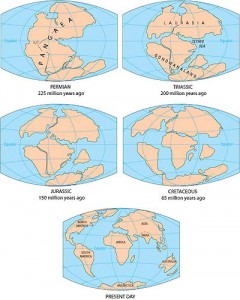 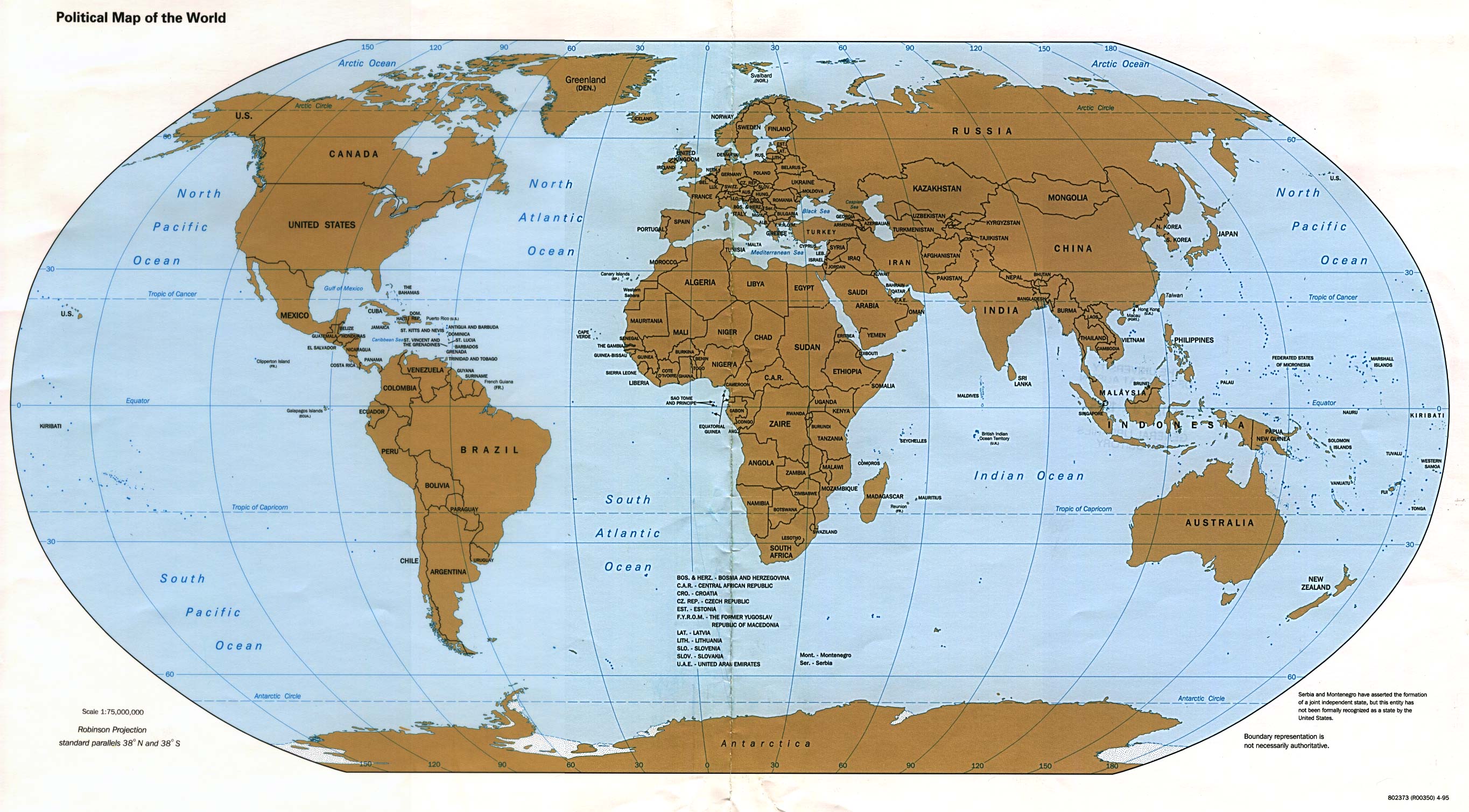 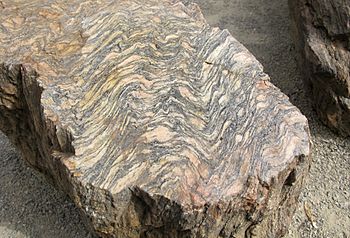 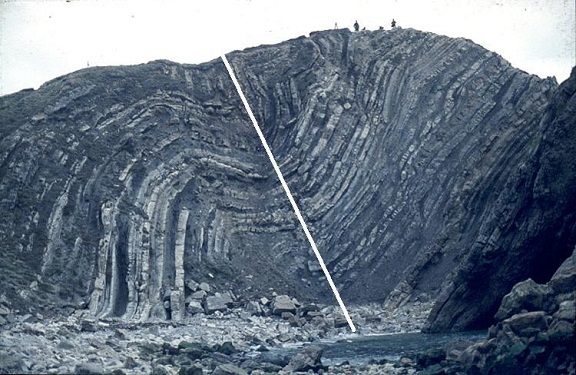 Gneis
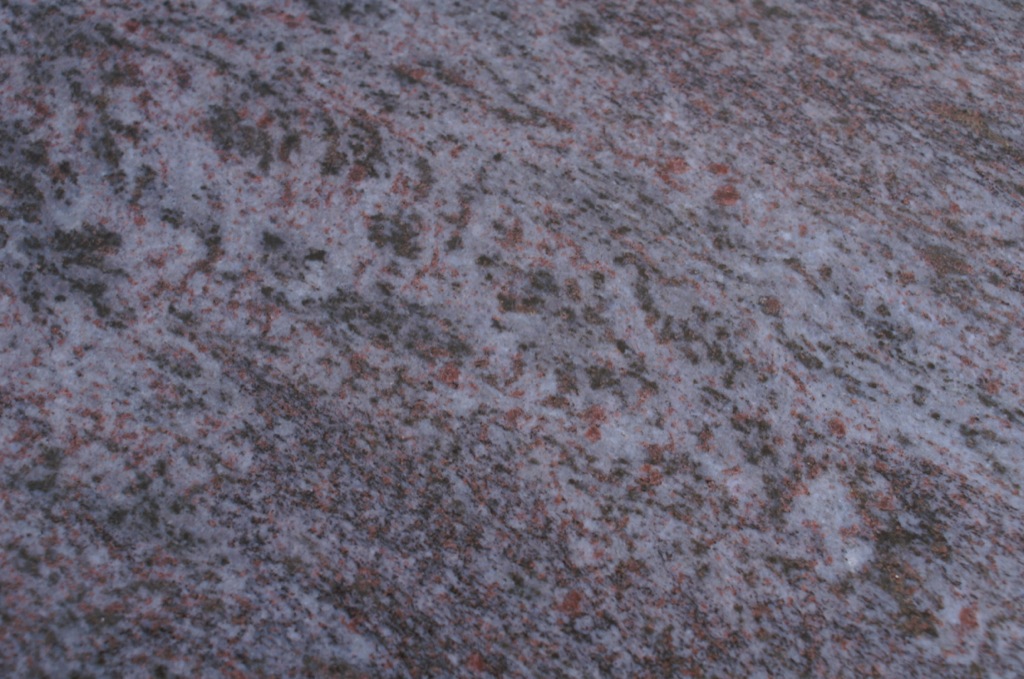 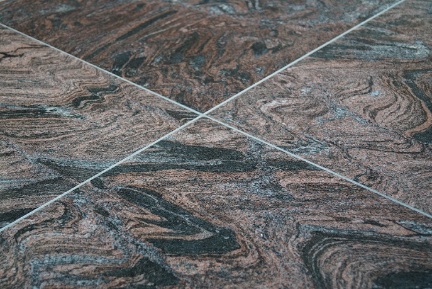 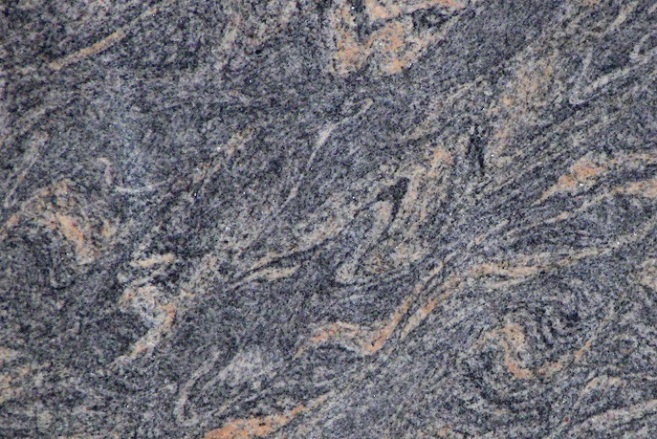 Marmer
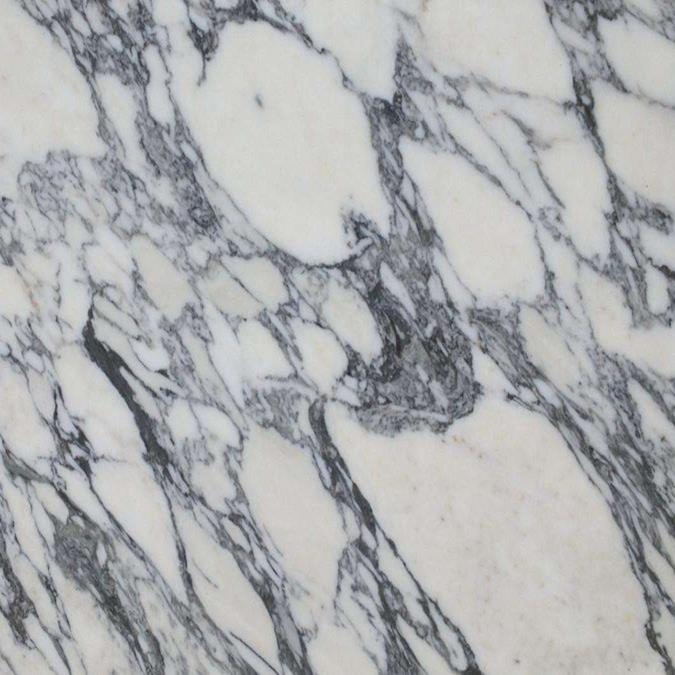 Bianco carrara
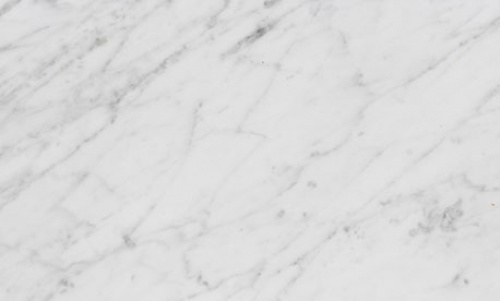 Arabescato statuario
Wat kunt u als vmbo-docent doen?
Er is ontzettend veel vraag naar nieuw personeel.
Een stageplek met daarop aansluitend een mbo niveau 2- 3- 4 opleiding.
Deze Powerpoint laten zien.
Een gastles van Corry Kussendrager met een workshop “werken in Mergel”.
Rondleidingen bij een steenhouwerij in de buurt.
Stageplekken bij een steenhouwerij in de buurt.
zie www.noa.nl , onderdeel ledenoverzicht voor alle aangesloten natuursteenbedrijven of mail met c.kussendrager@rocmn.nl